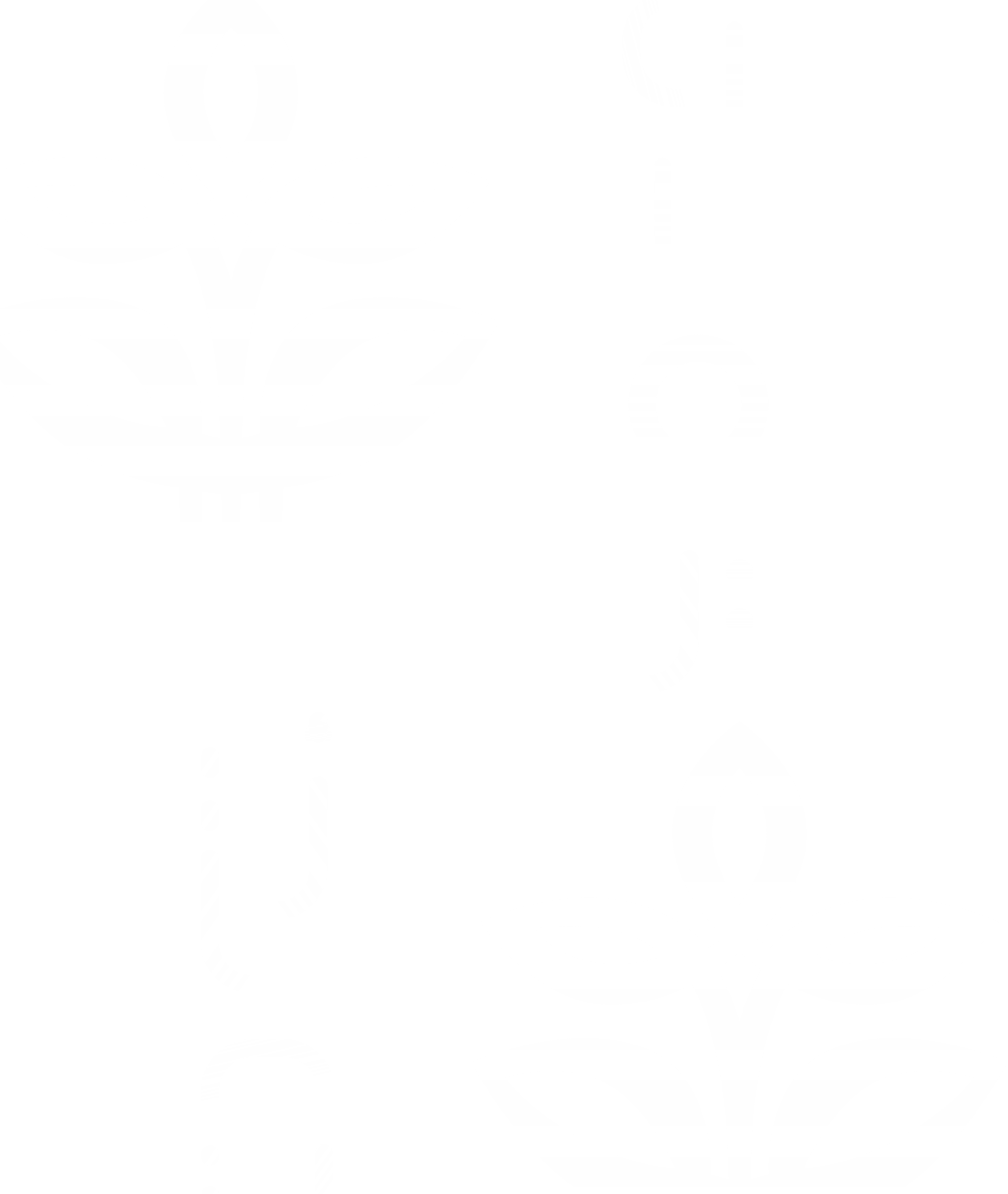 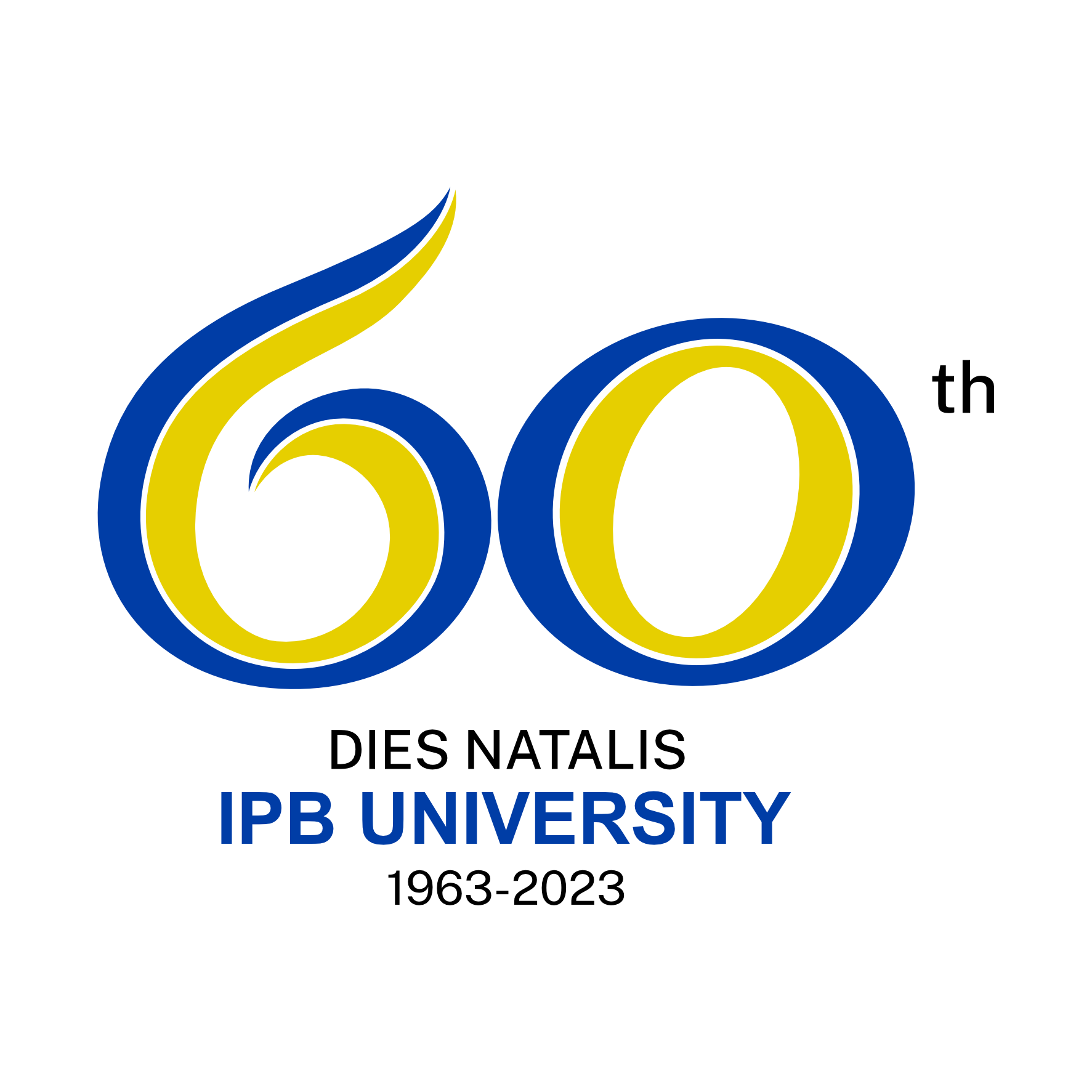 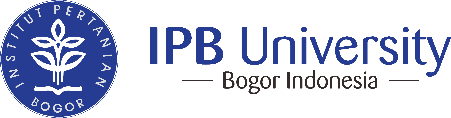 Laporan
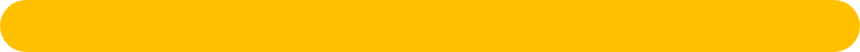 GRADUATE
EMPLOYABILITY RANK
2024
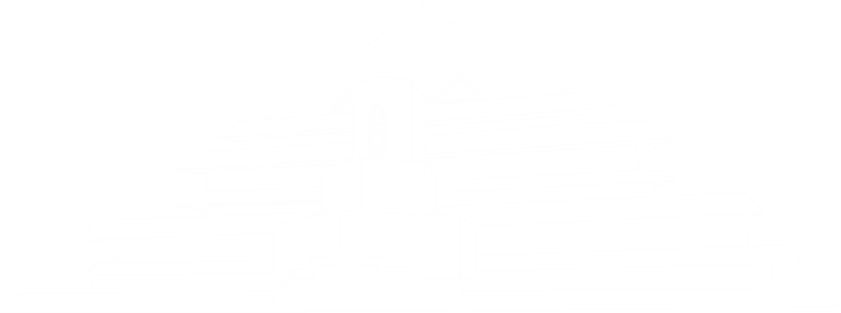 QS- World Class Univeristy Rank
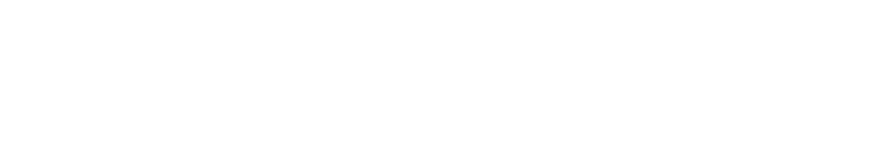 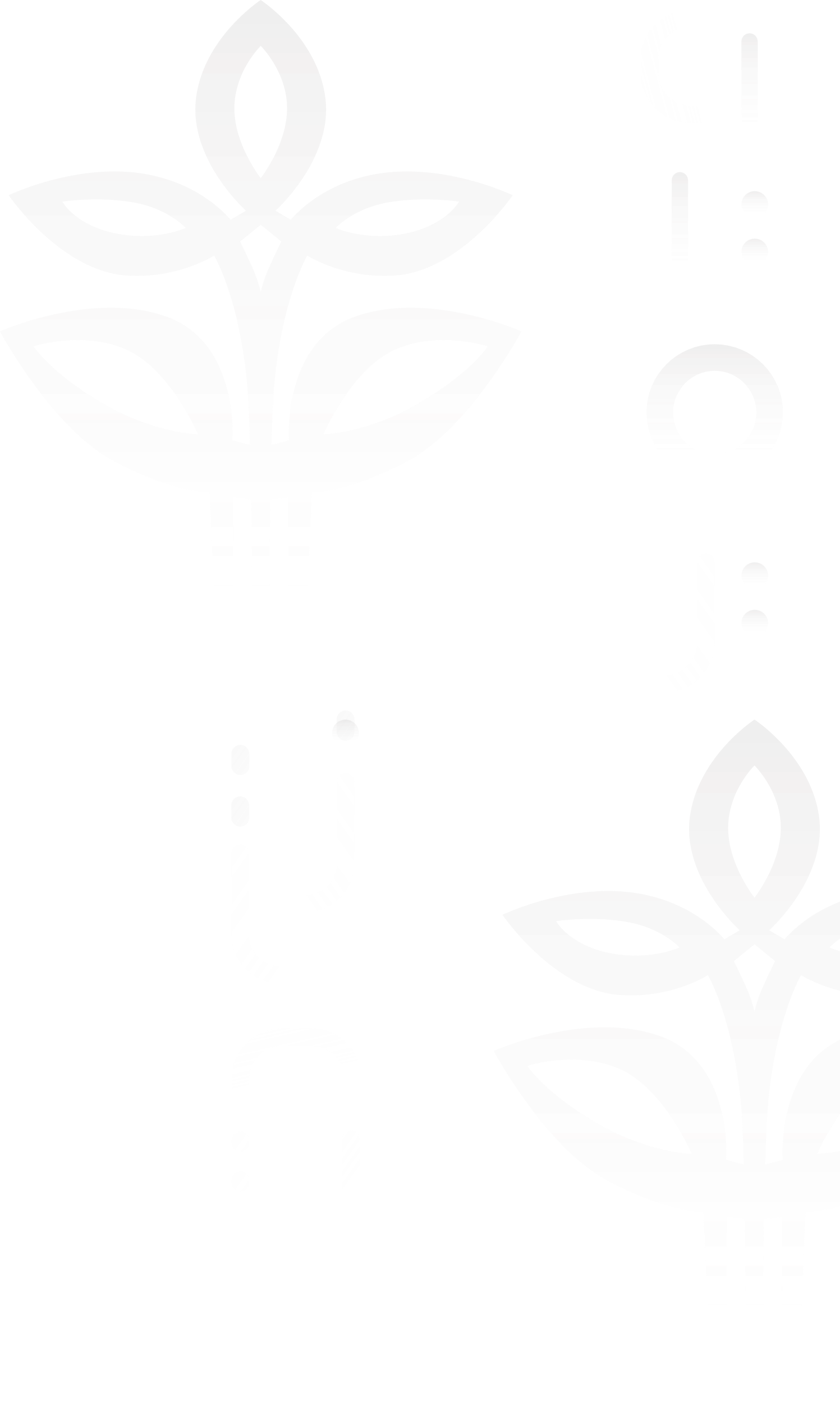 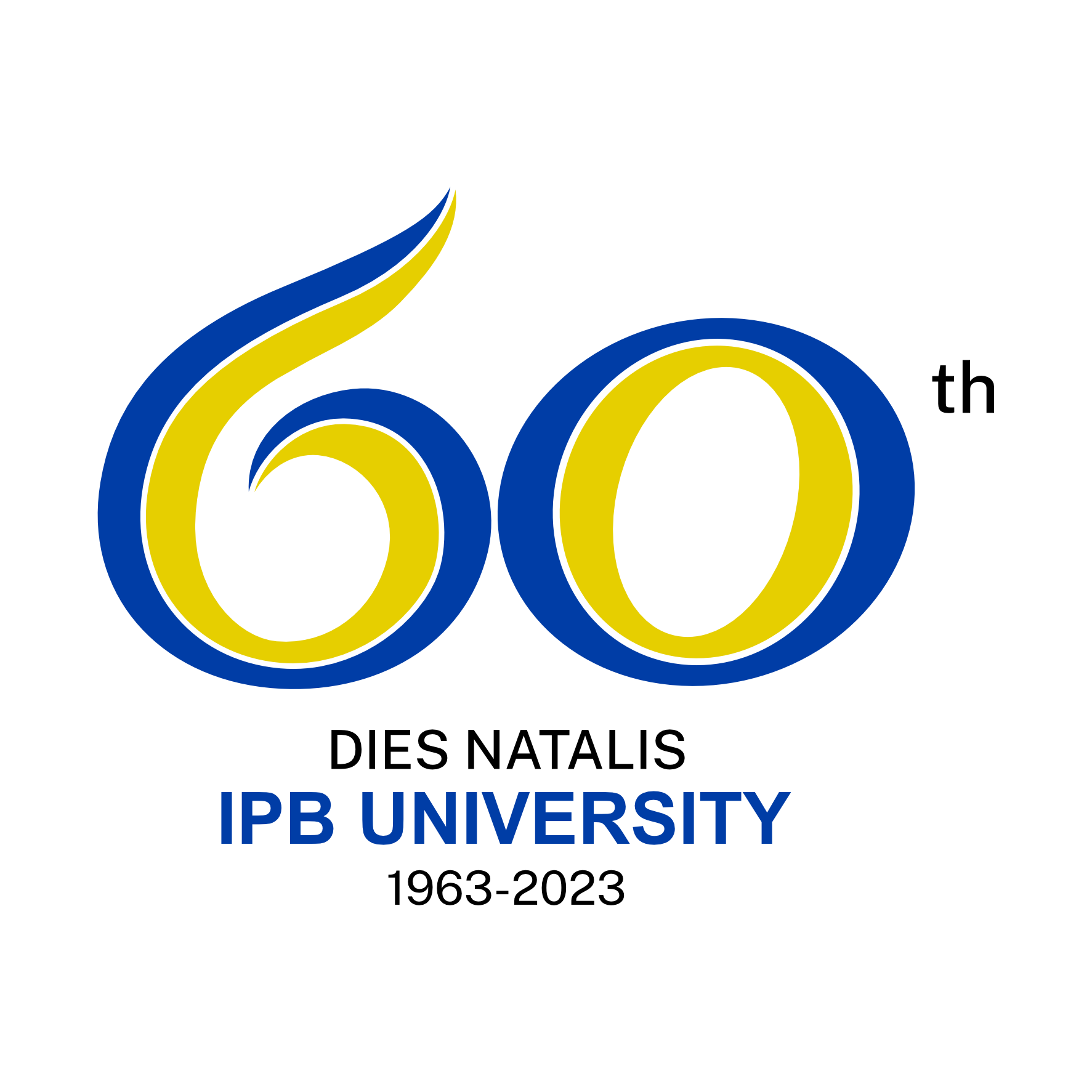 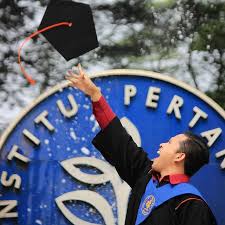 Tracer Study N-1
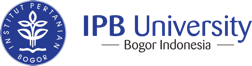 Tracer Study ditunjukan untuk lulusan tahun 2022
01
Keperluan WUR (World University Ranking): QS ranking Jumlah lulusan 2022: 3565
02
Target response rate minimal: 70%
03
Tracer Studi dilakukan Maret – Desember 2022
04
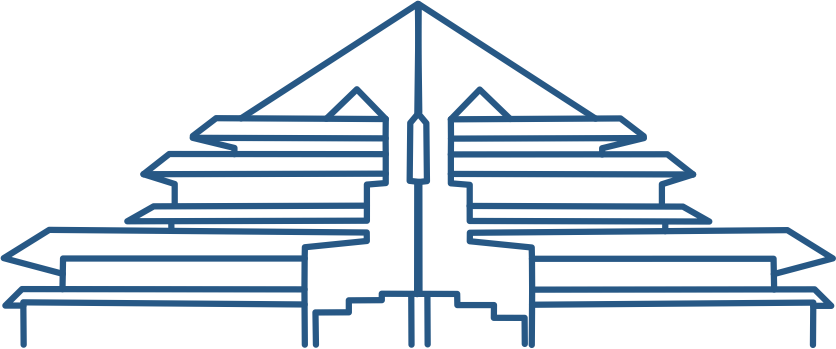 05
Jumlah lulusan yang merespons (response rate): 2.758 orang (77,4%)
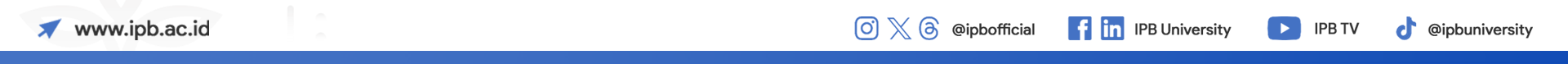 2
2
Perencanaan
Strategi Pokok
Evaluasi
Pengumpulan  Data Lulusan N-1
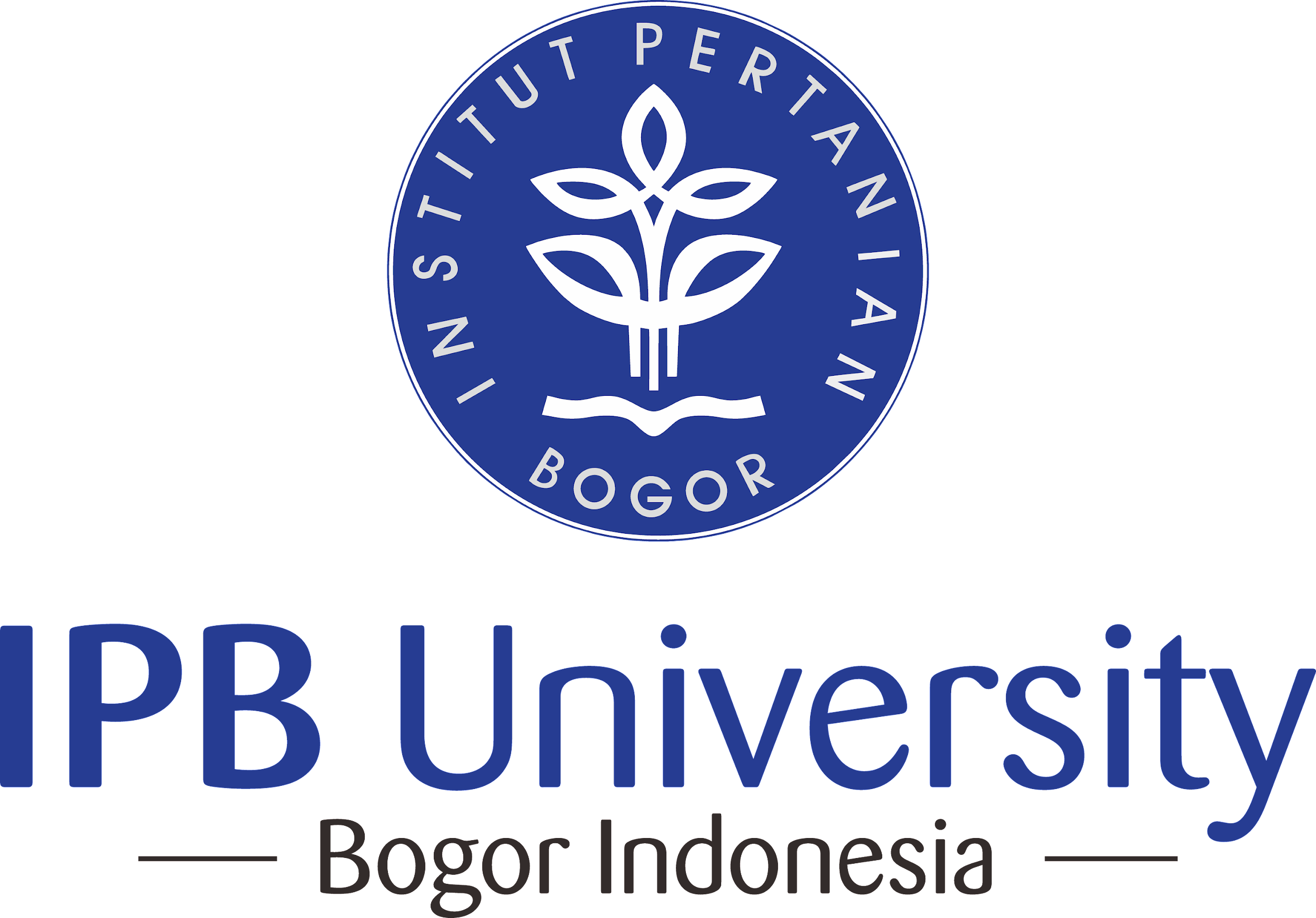 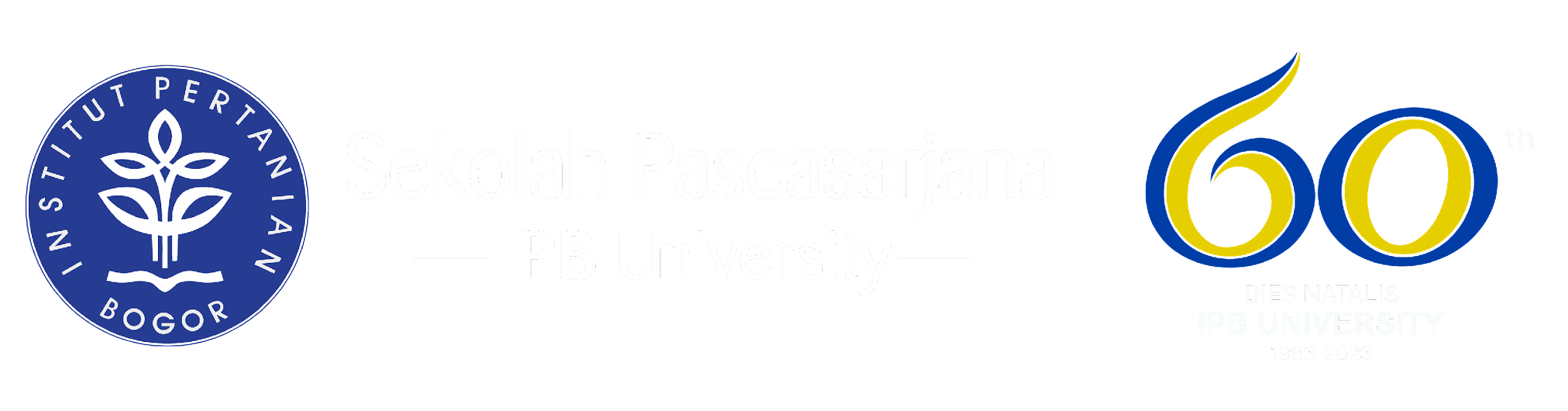 Metode Pelaksanaan Tracer Study
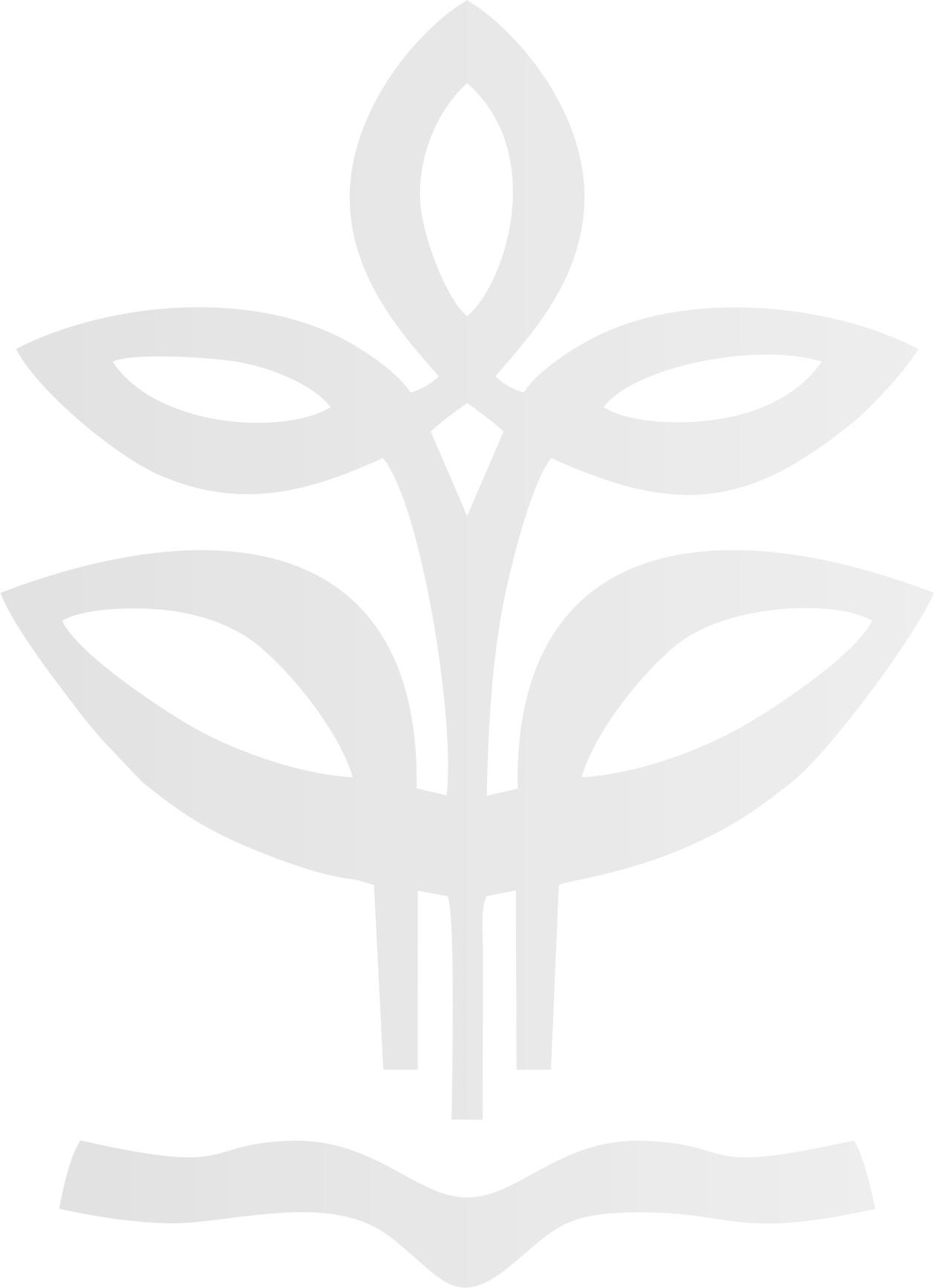 Sosialiasi dan Komunikasi Informasi Tracer Study kepada lulusan secara berkala
Pembentukan Enumetor (PIC dari Program Studi)
Impelemntasi sistem tracer studi berbasis web
Mengingatkan kepada lulusan yang belum mengisi secara berkala
Mengirimkan capaian respon rate secara berkala kepada Ketua dan PIC Program Studi/Departemen
Melaksanakan Roadshow ke Fakultas/Sekolah
Rapat koordinasi kendala dan permasalahan pelaksanaan dengan PIC Program Studi/Departemen
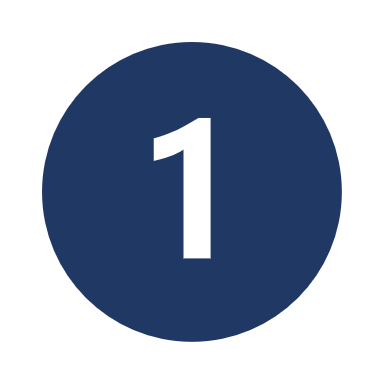 Rapat dan Sosialisasi dengan Ketua Departemen Fakultas/Sekolah
Verifikasi dan Konfirmasi Data
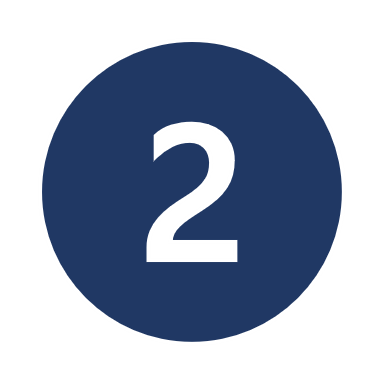 Membuat surat permintaan mengisi
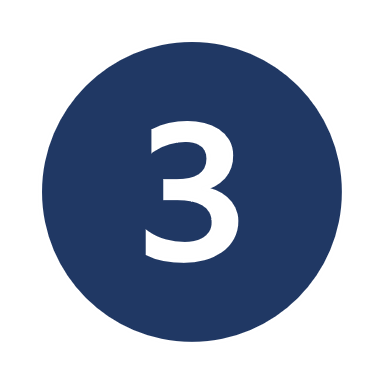 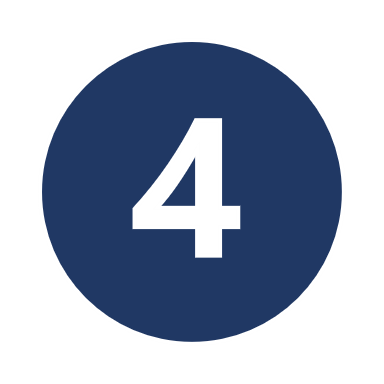 www.ipb.ac.id
@ipbofficial
IPB TV
vr4@apps.ipb.ac.id
IPB University
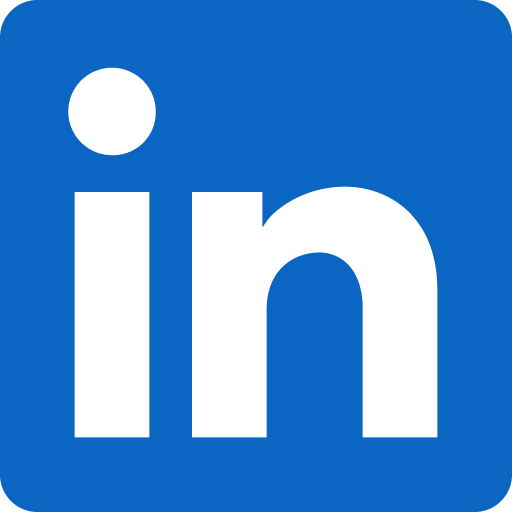 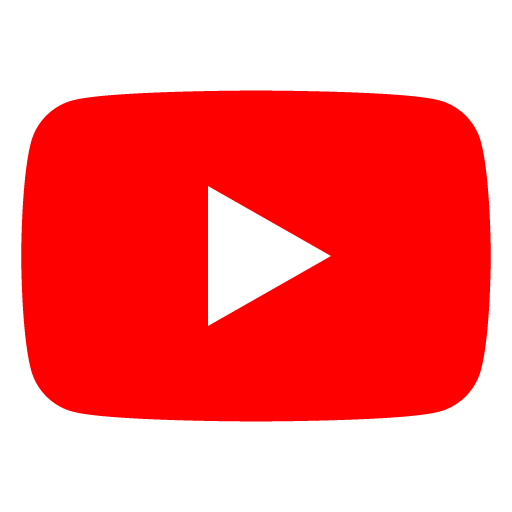 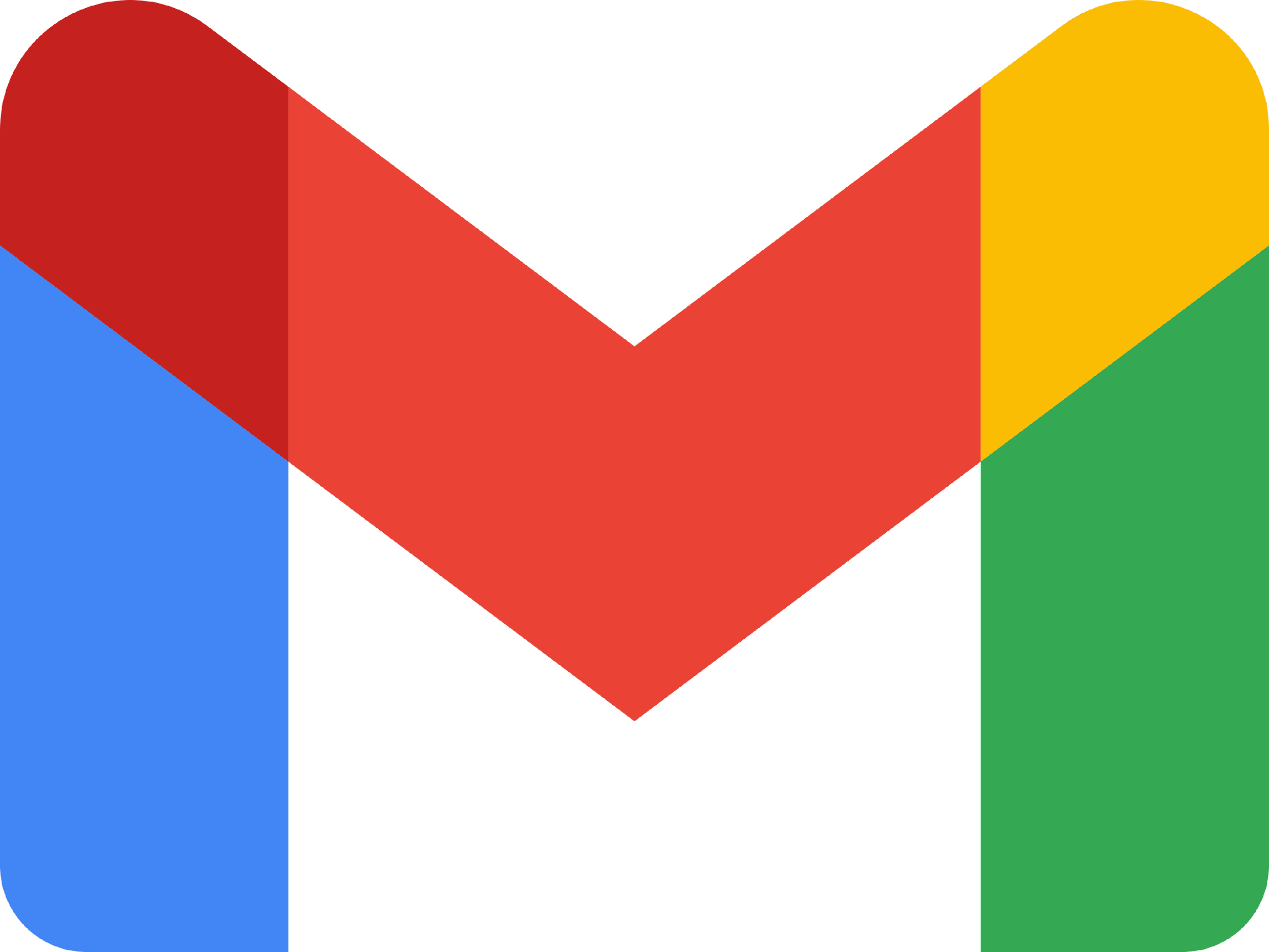 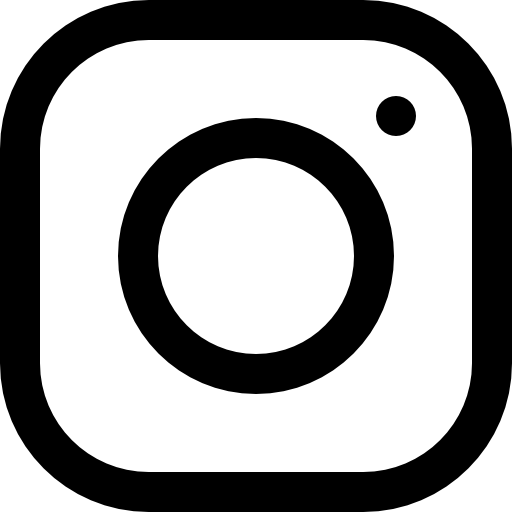 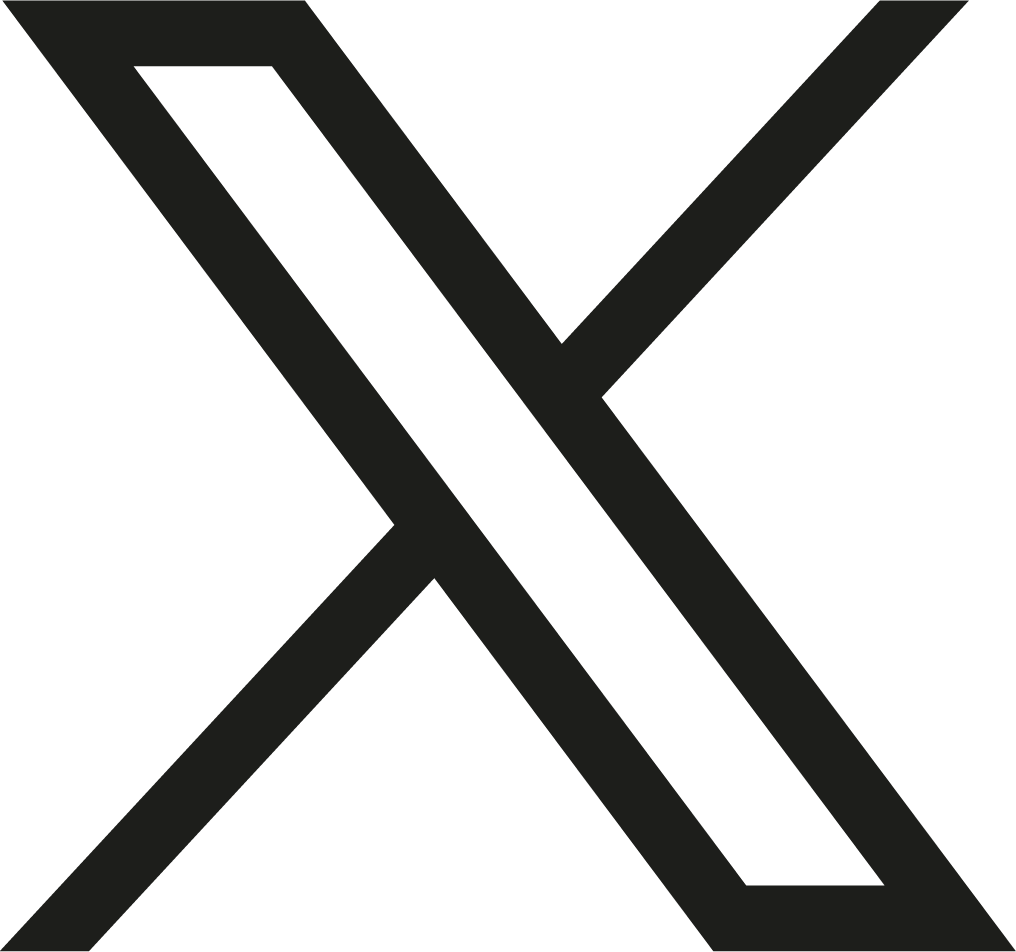 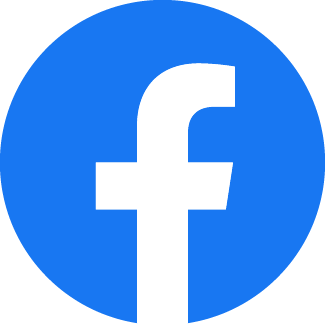 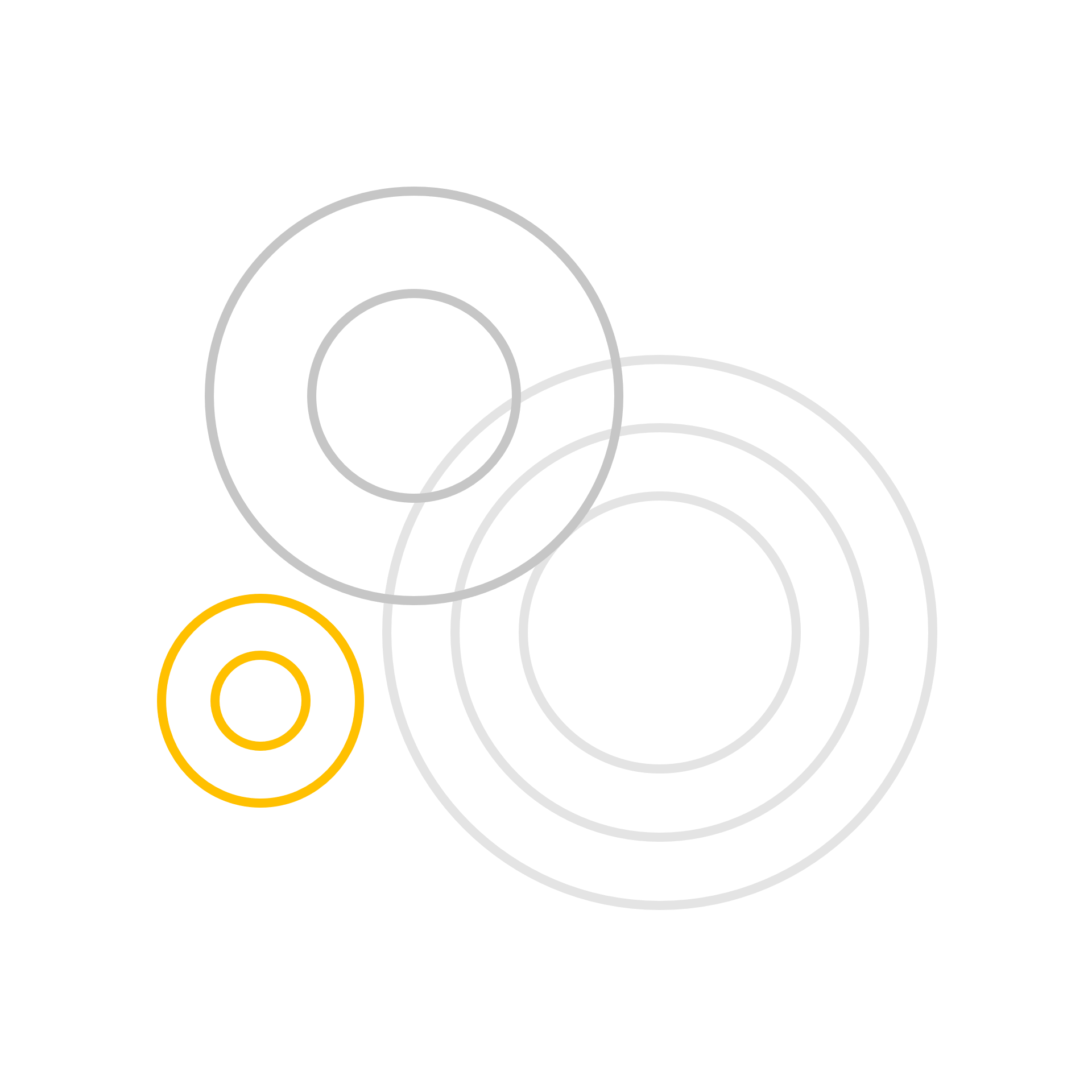 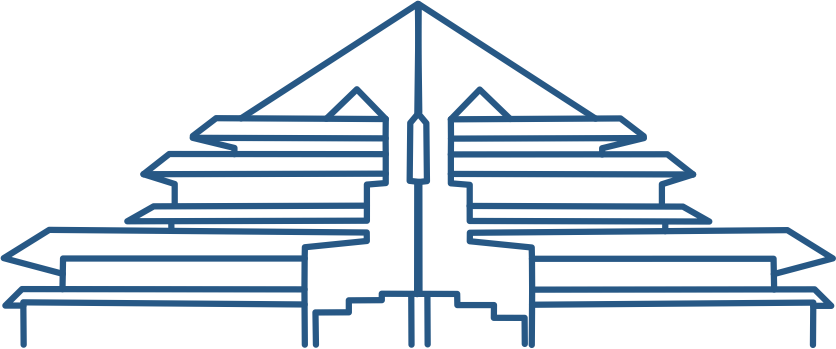 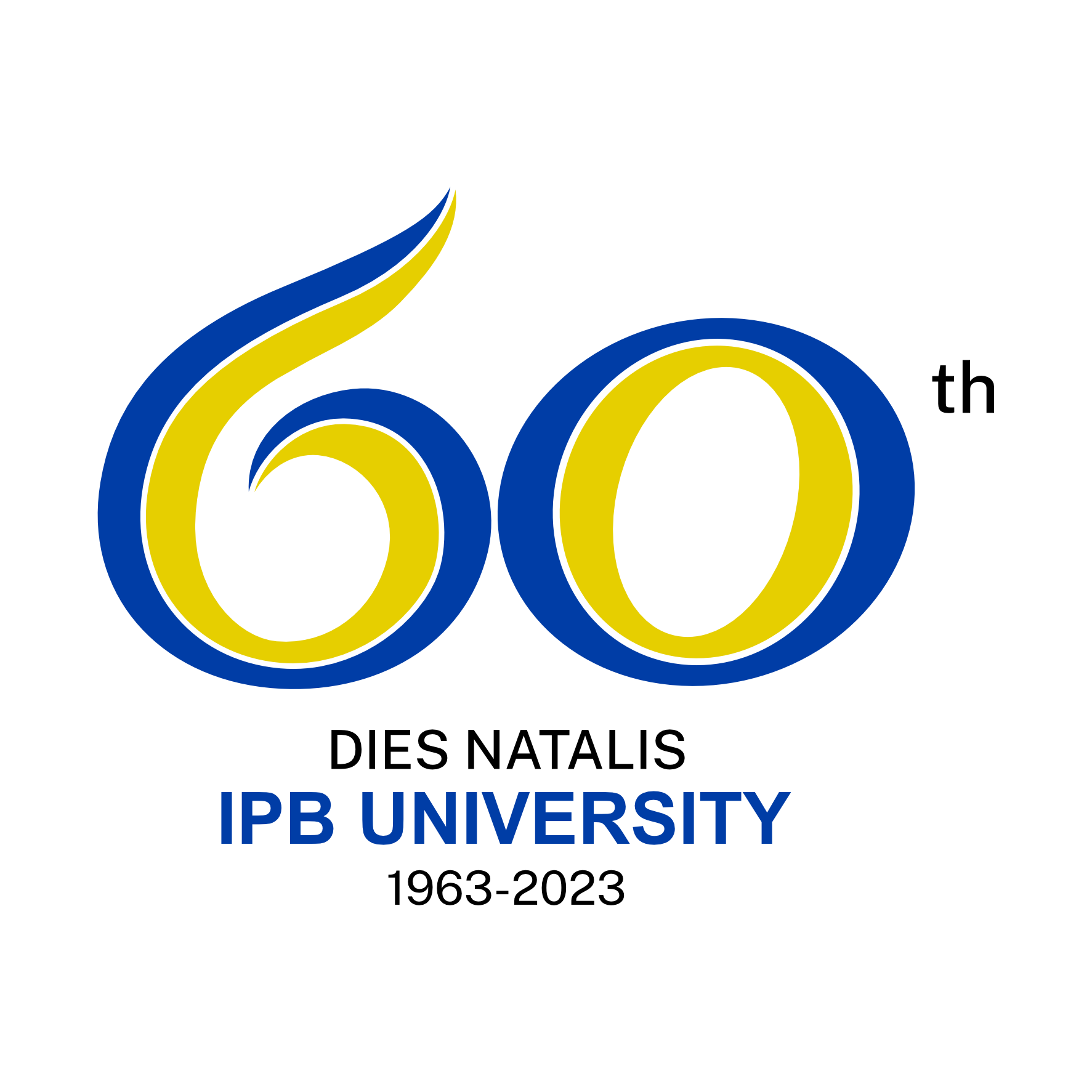 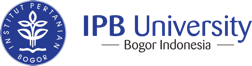 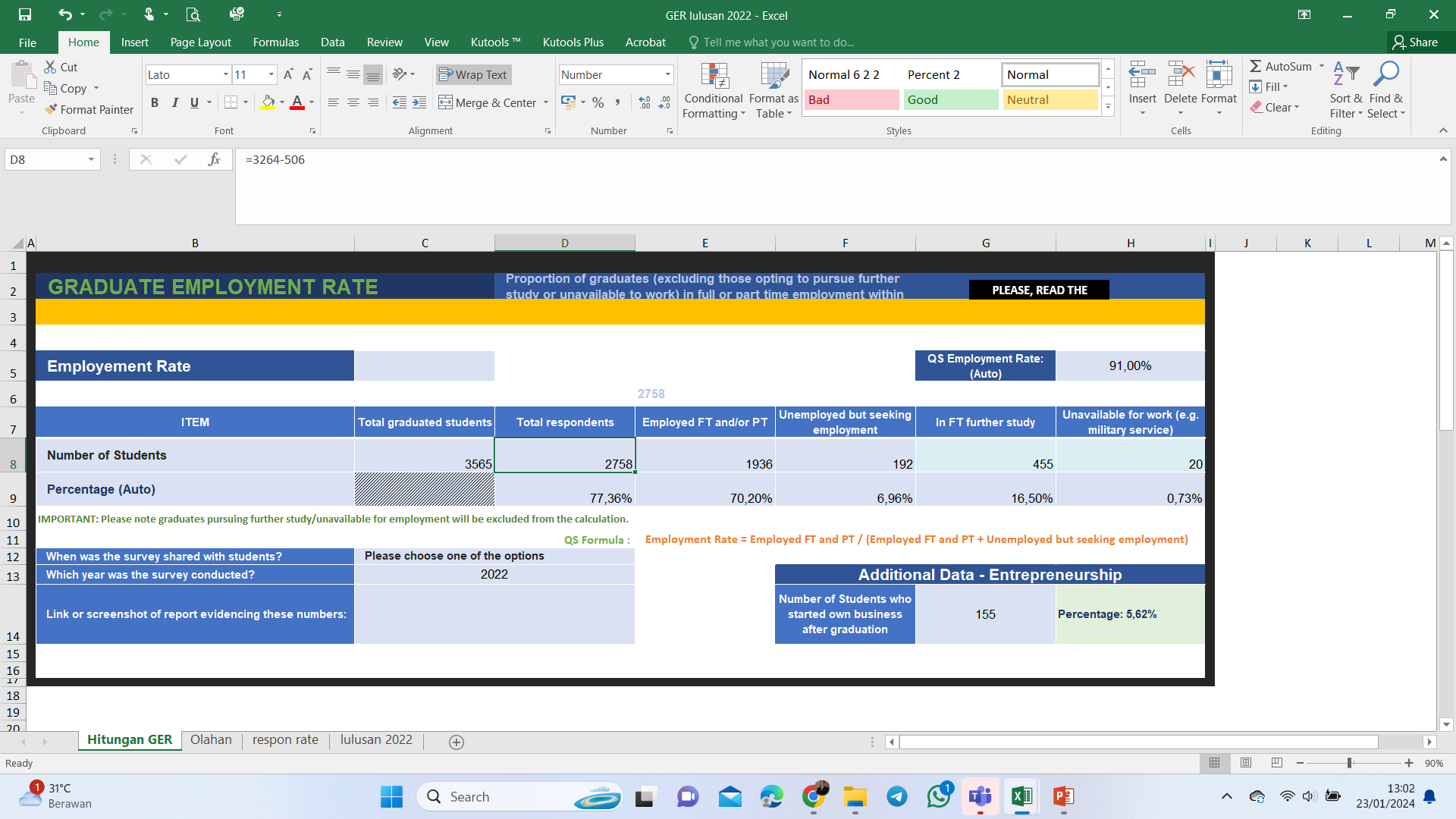 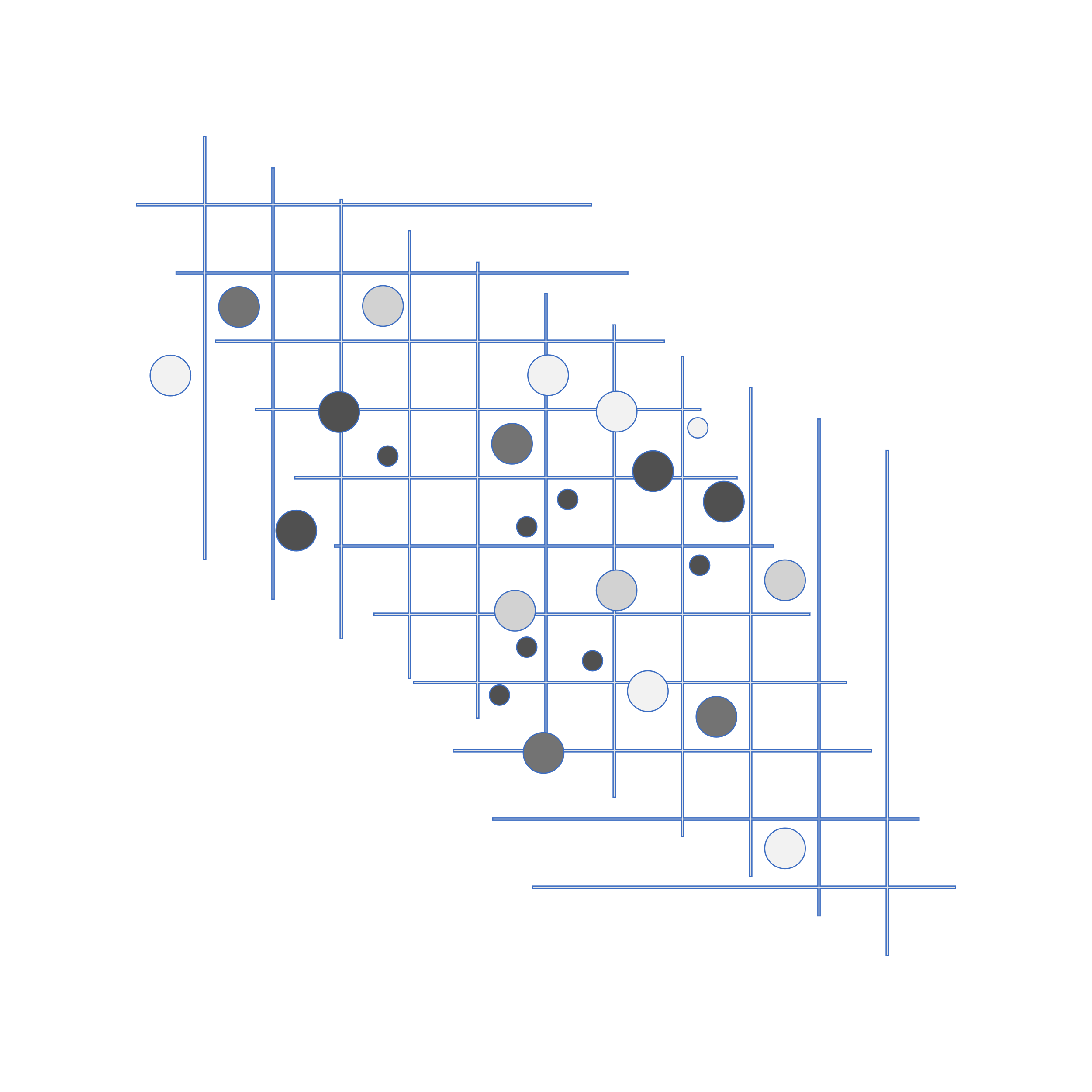 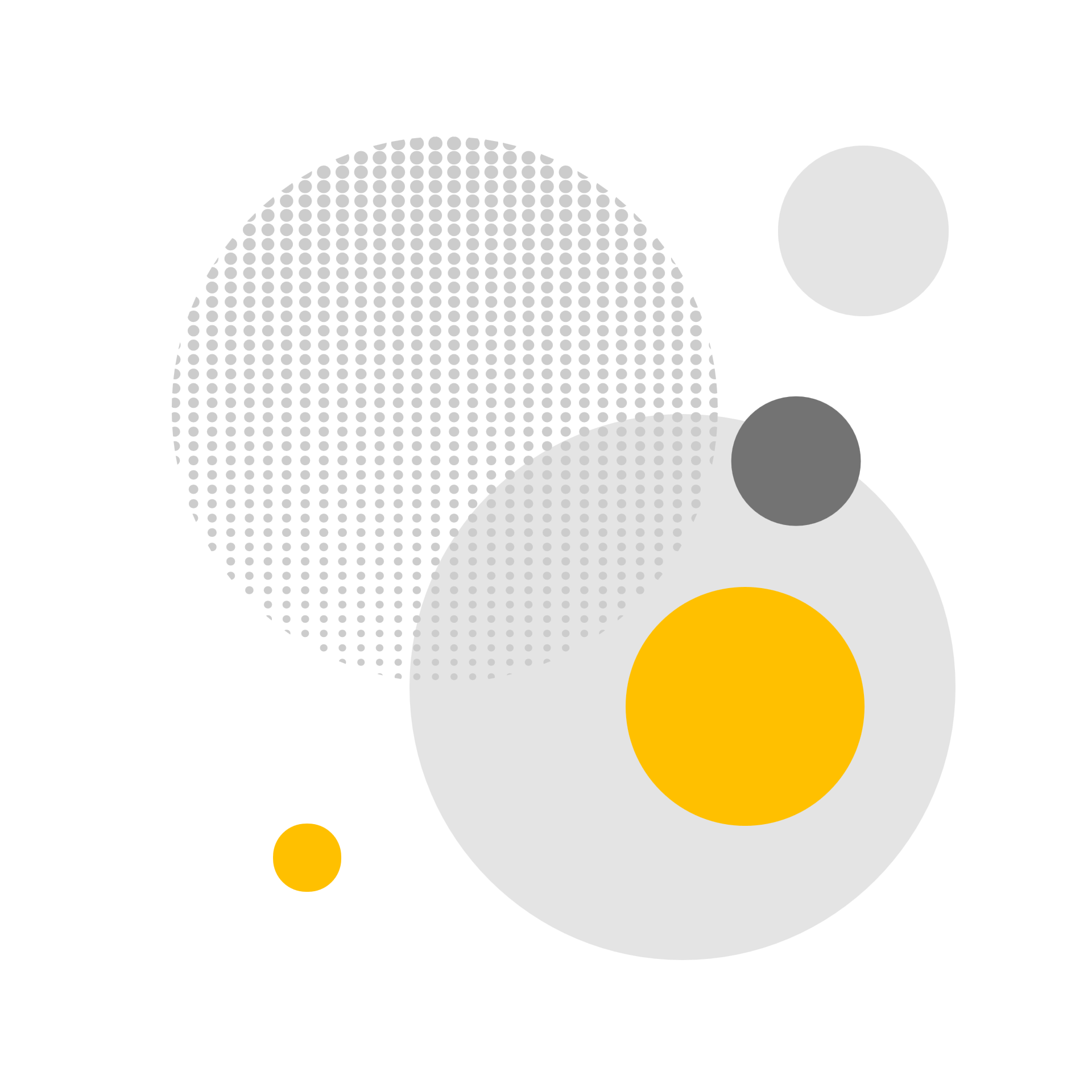 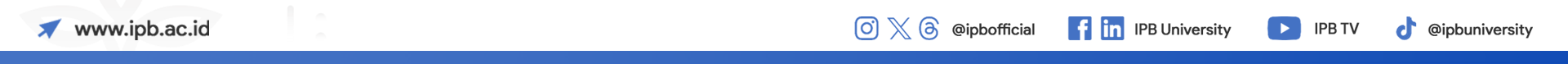 4
4
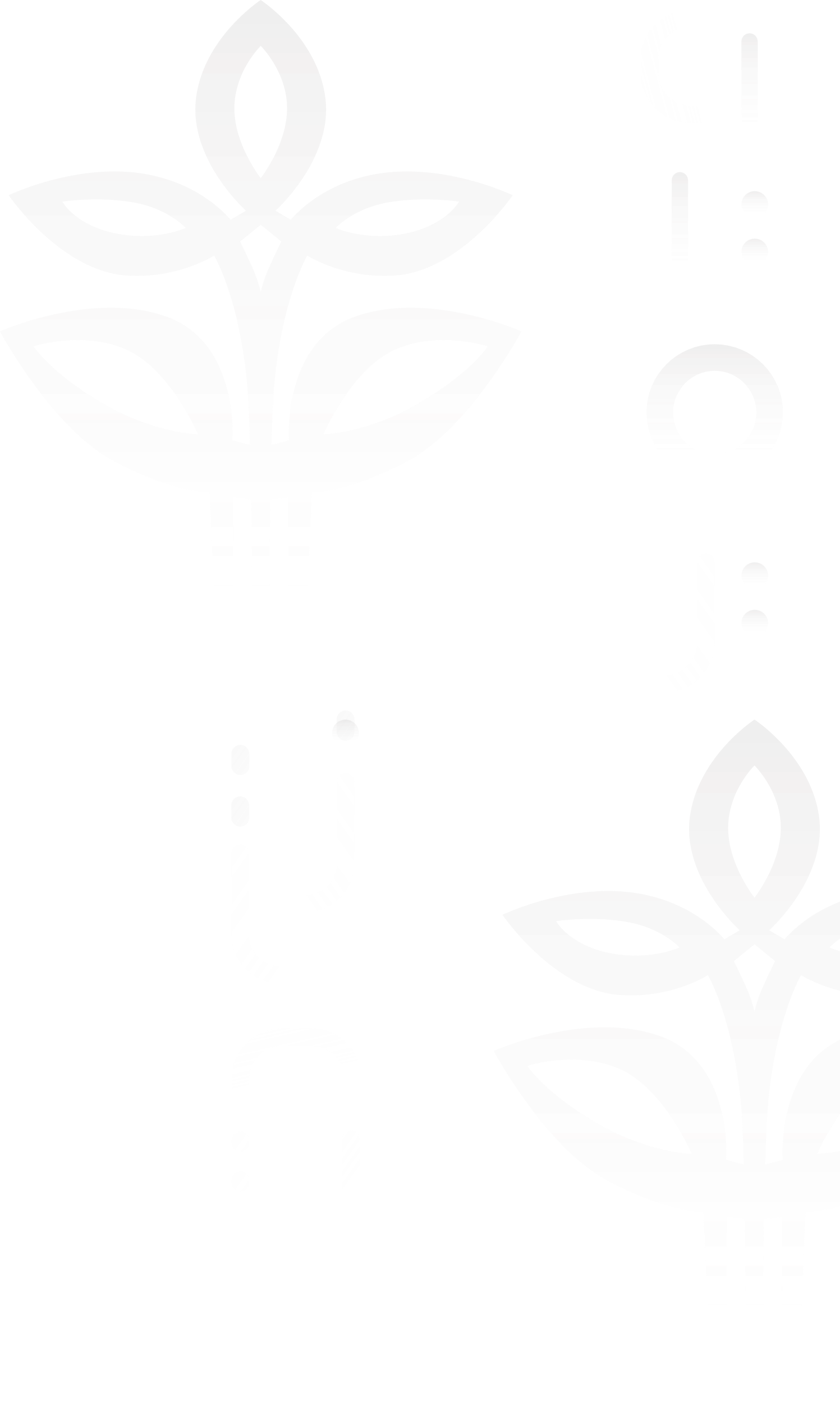 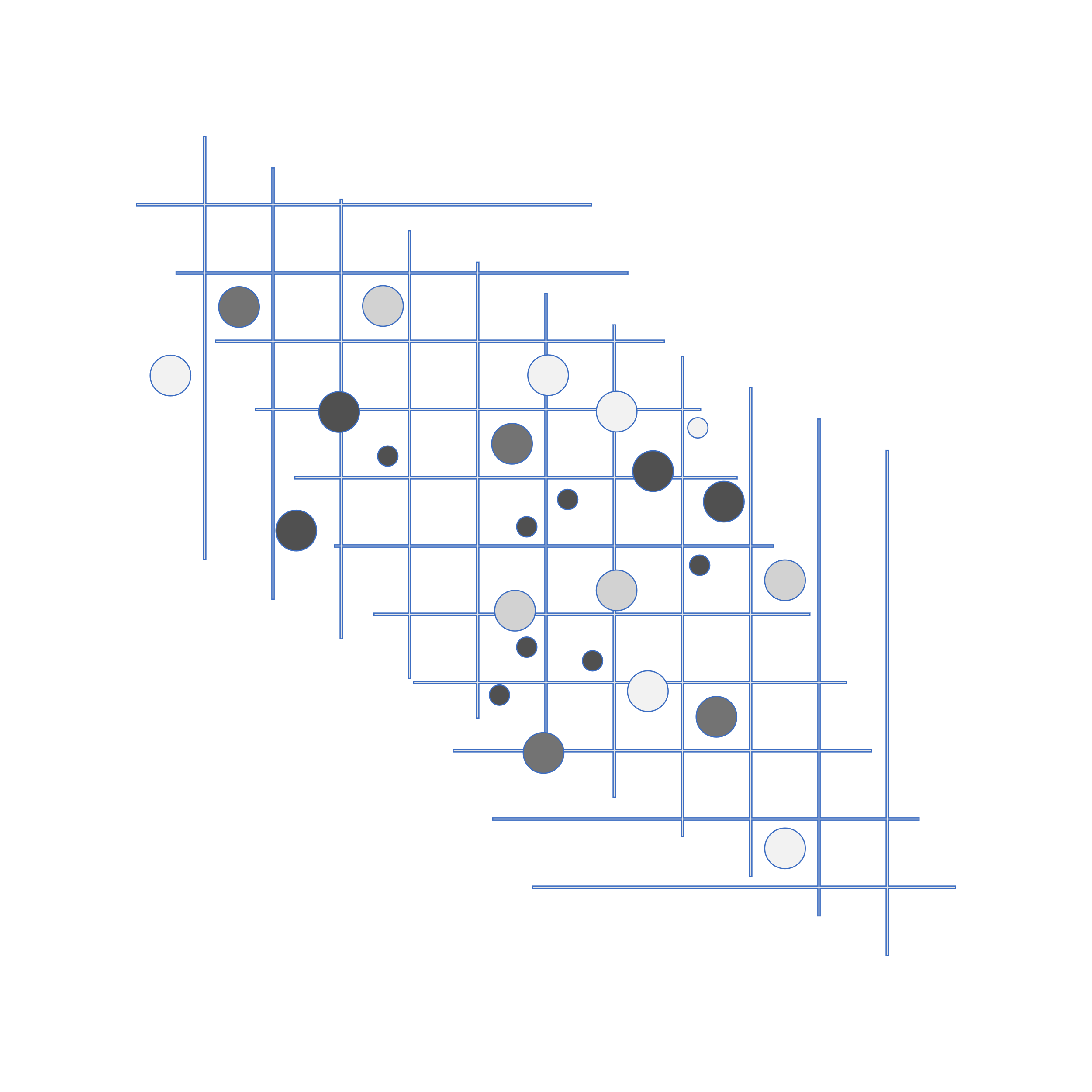 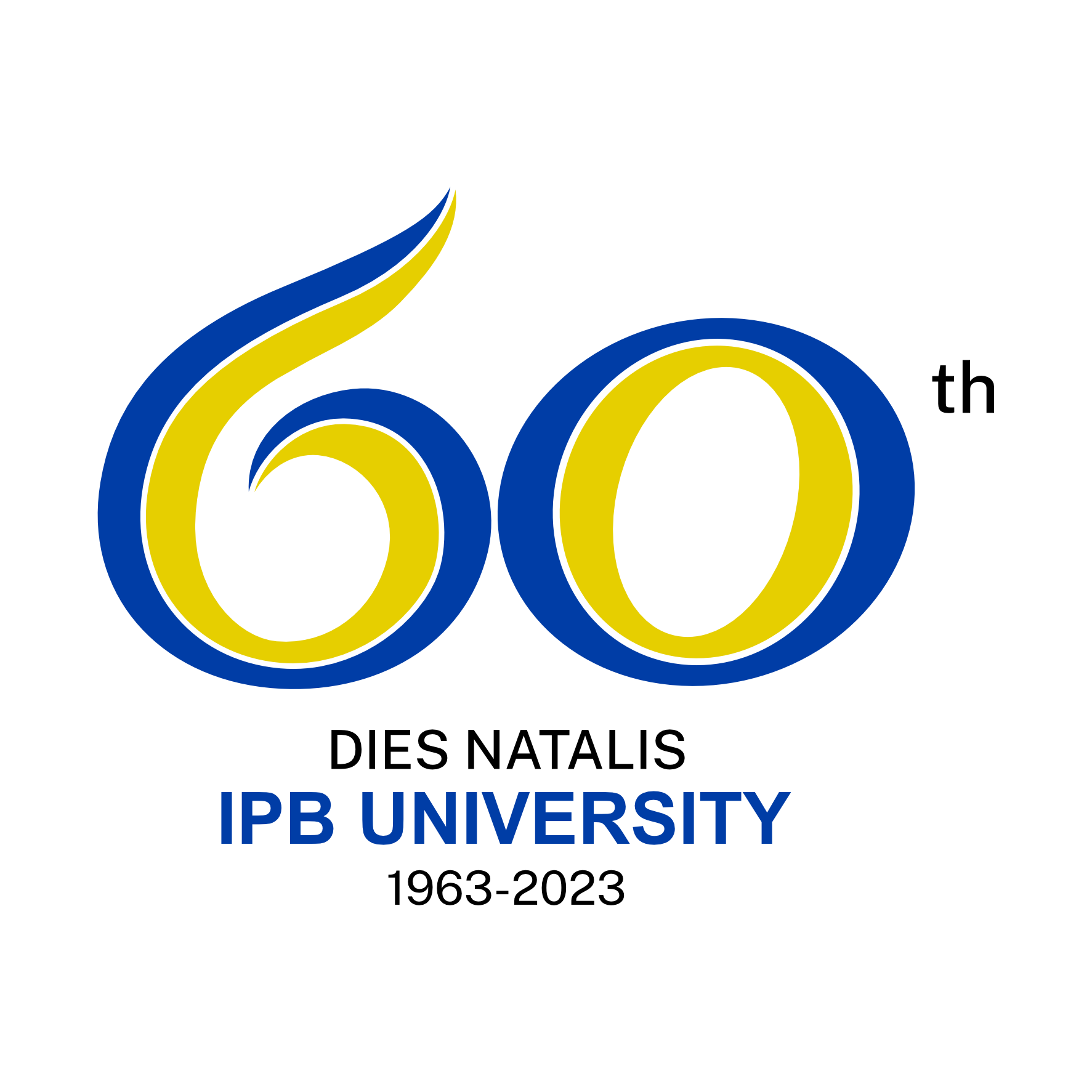 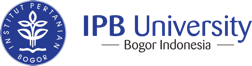 Respon Rate
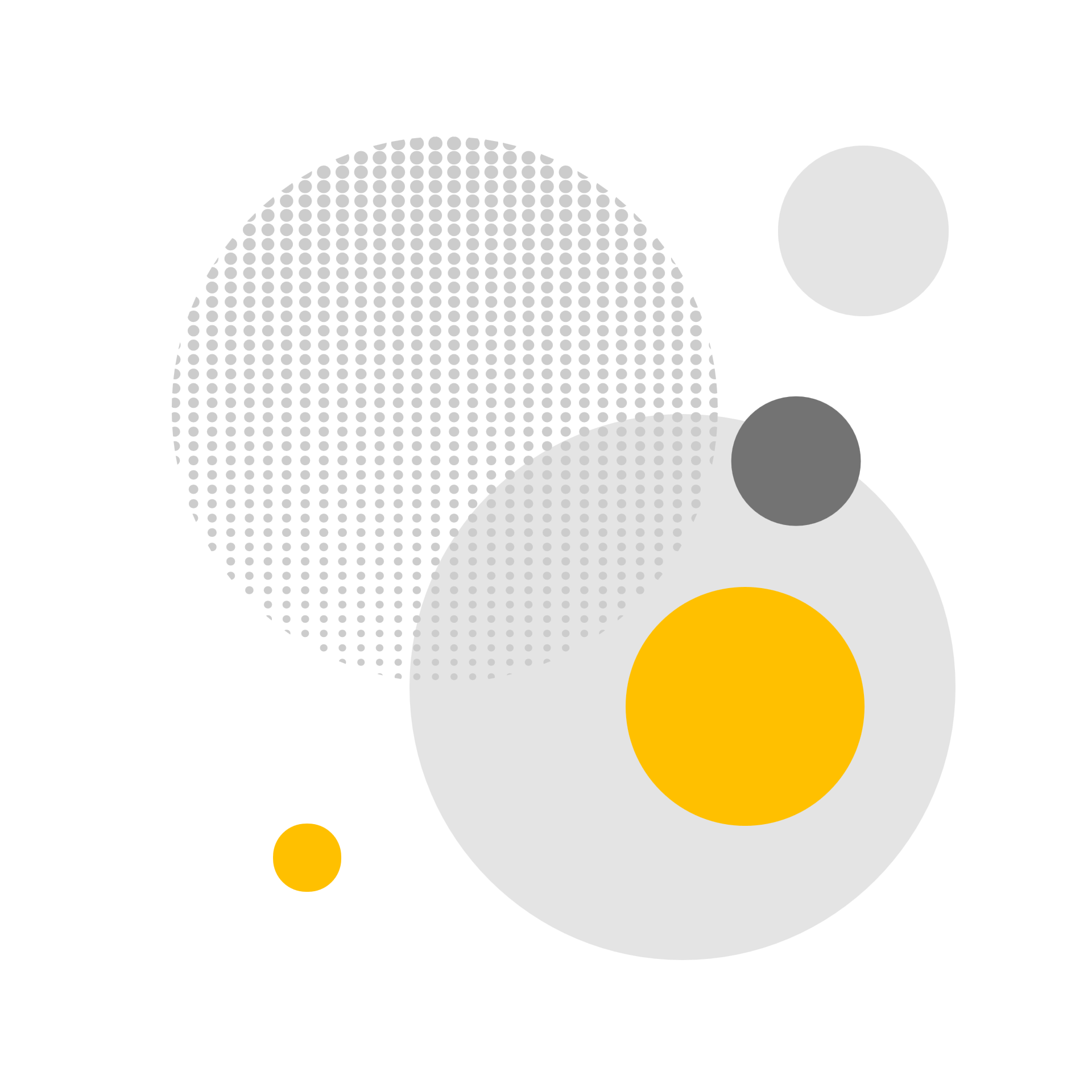 Status Pekerjaan
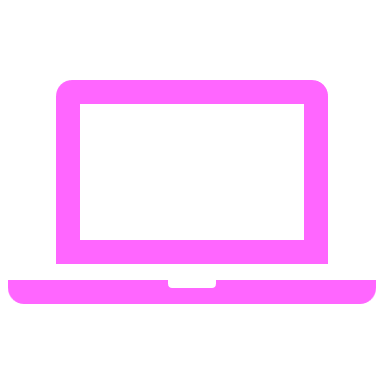 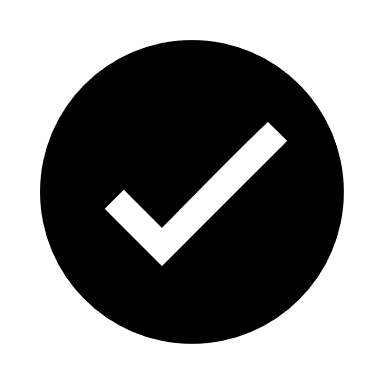 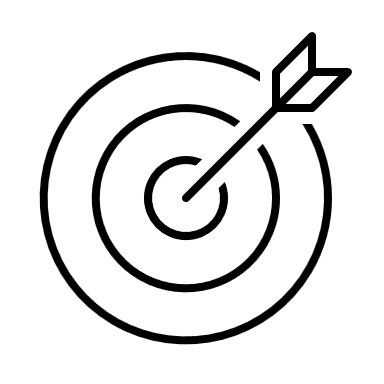 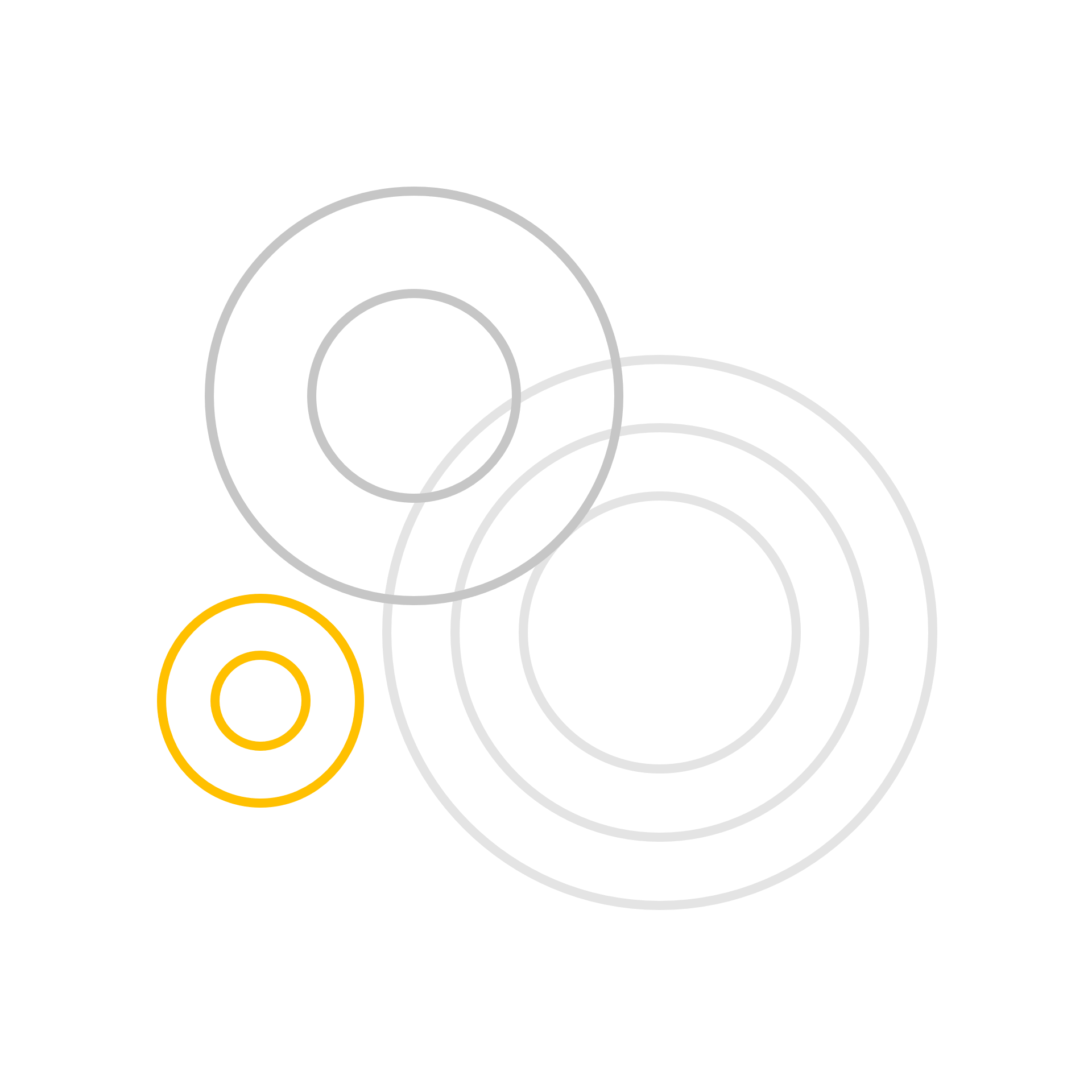 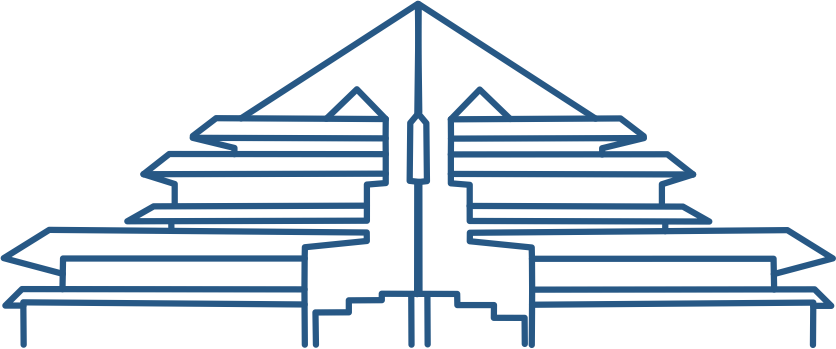 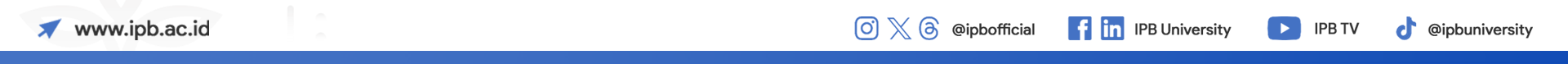 5
5
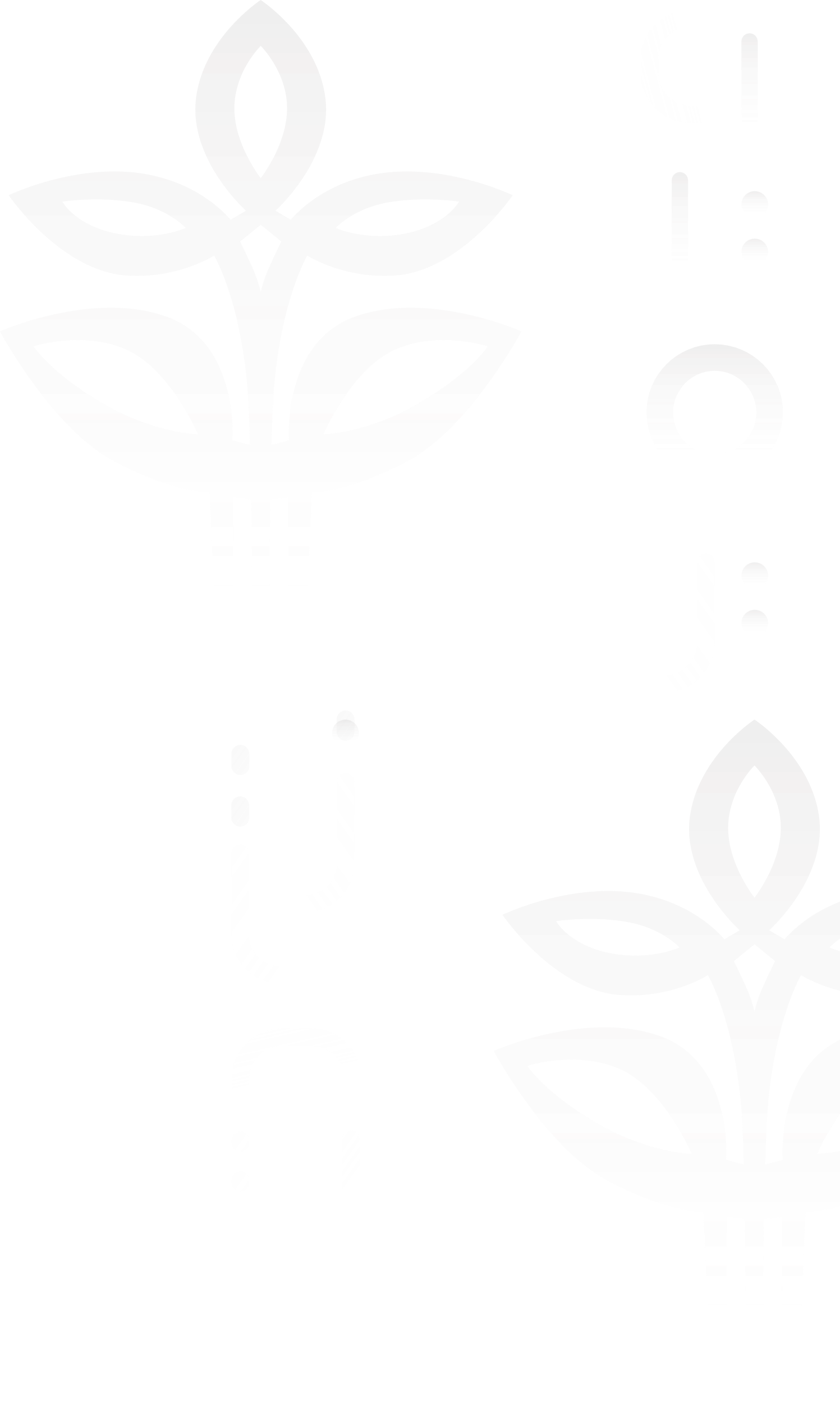 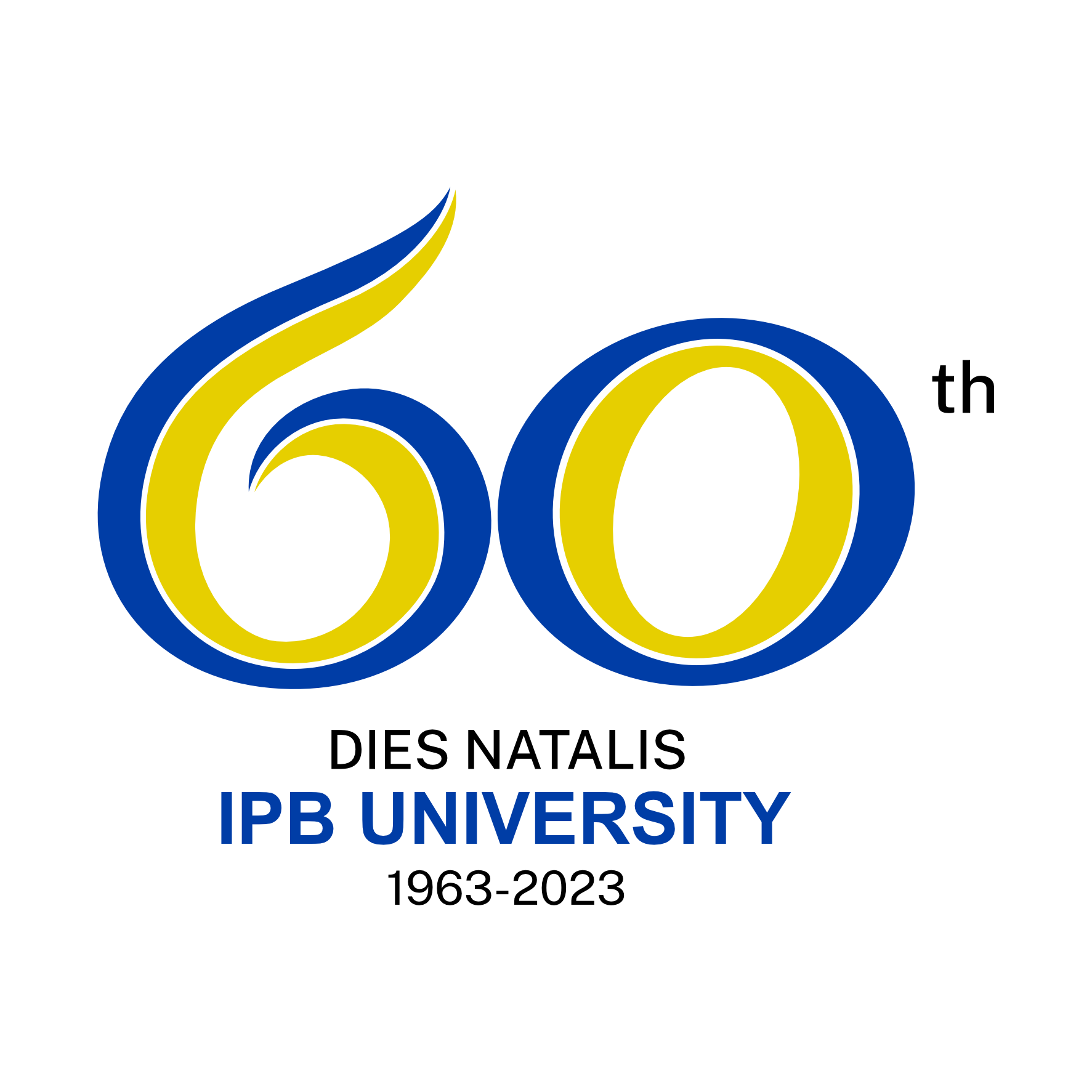 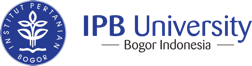 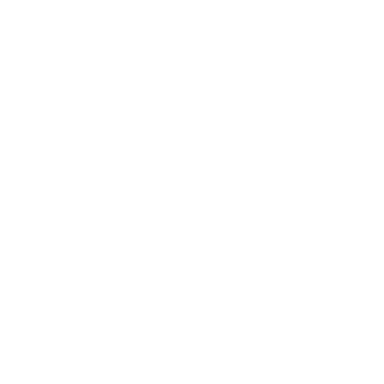 190
Respon Rate
per Fakultas
171
127
73
48
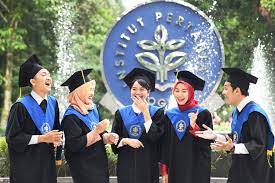 40
21
16
17
11
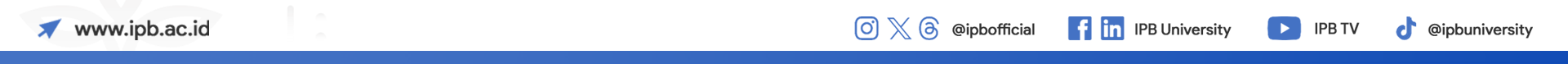 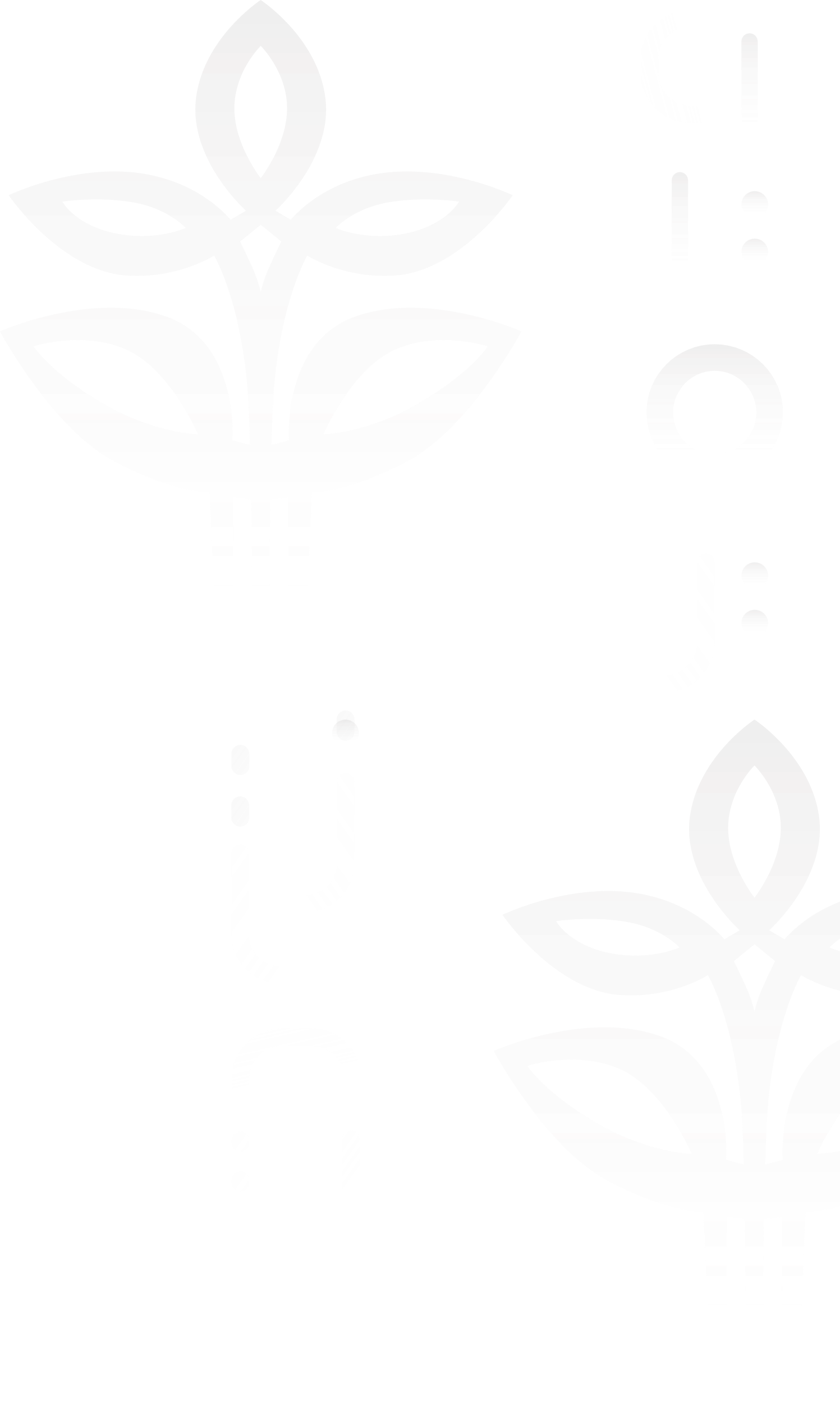 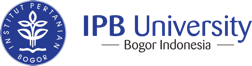 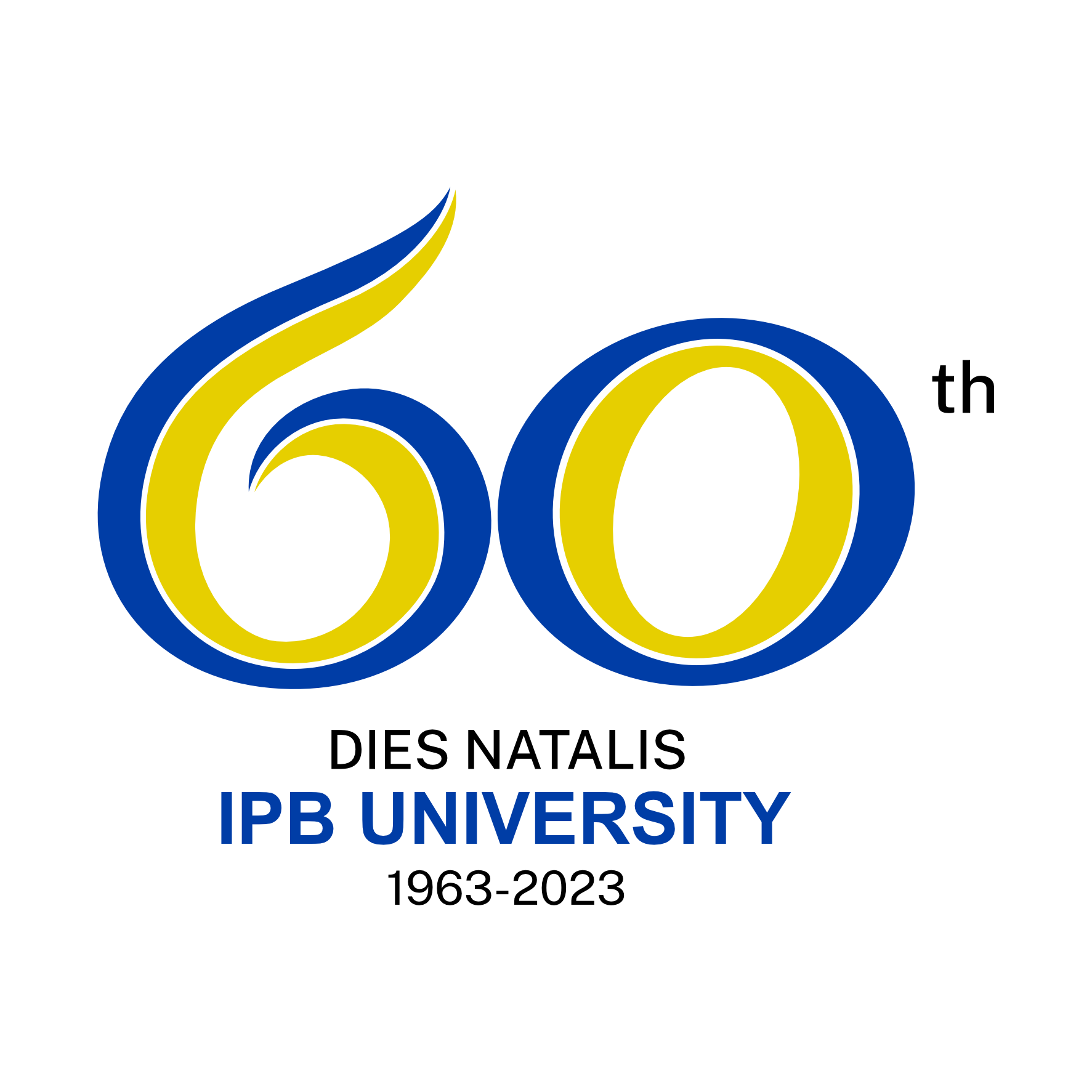 70,2%
BEKERJA
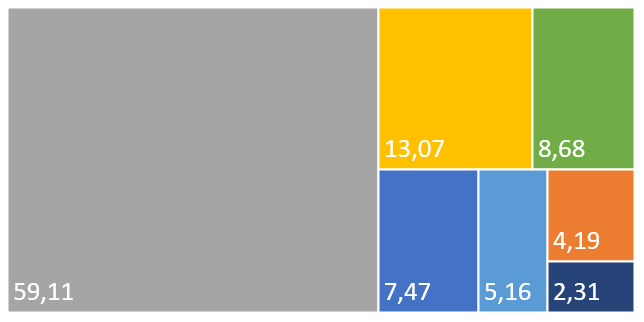 Jenis Perusahaan/Industri
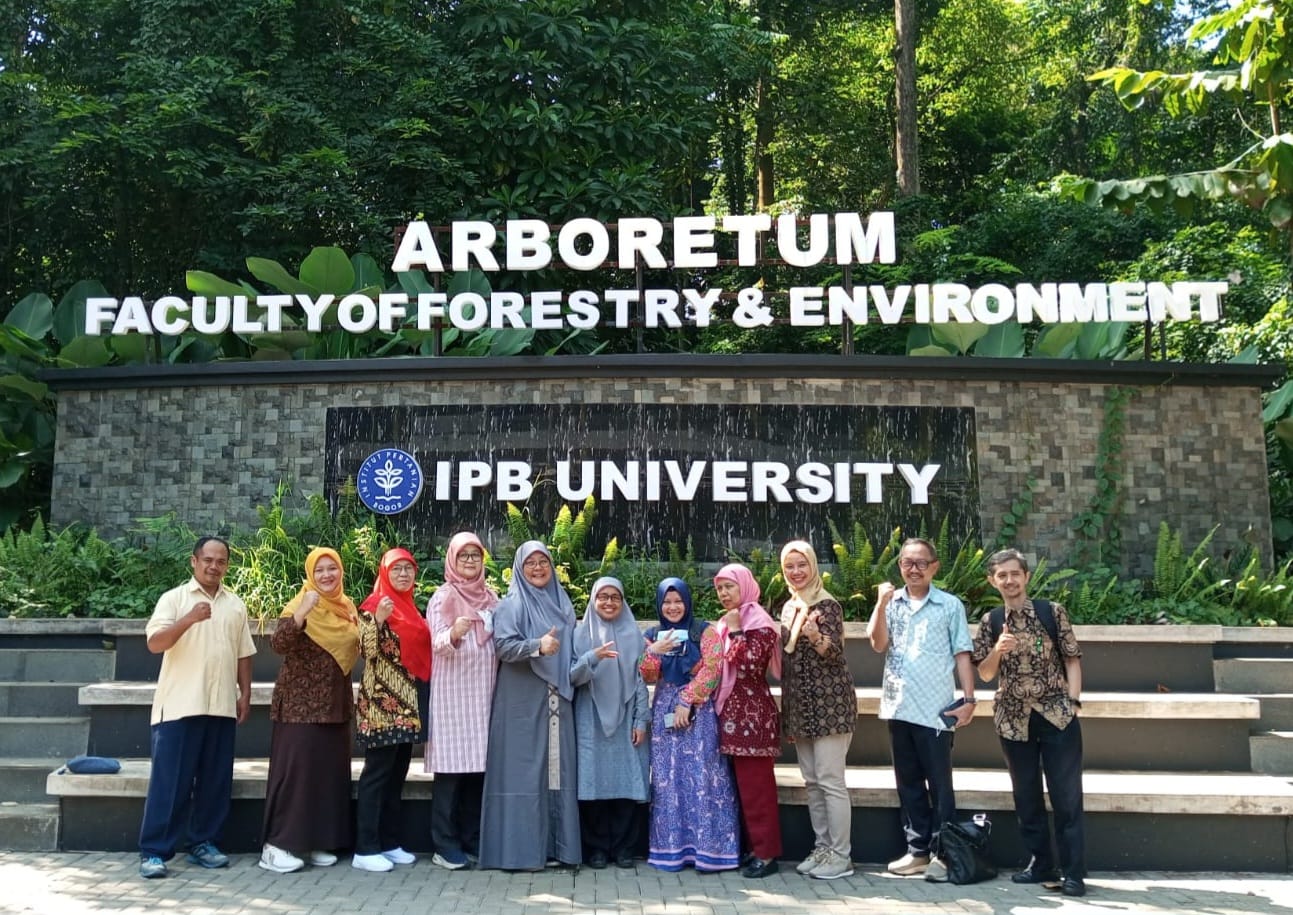 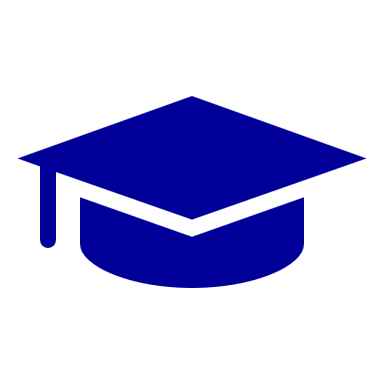 59.3
Nasional

25,5
Lokal

15,2 Multinasional
83,5
≤ 6 bulan
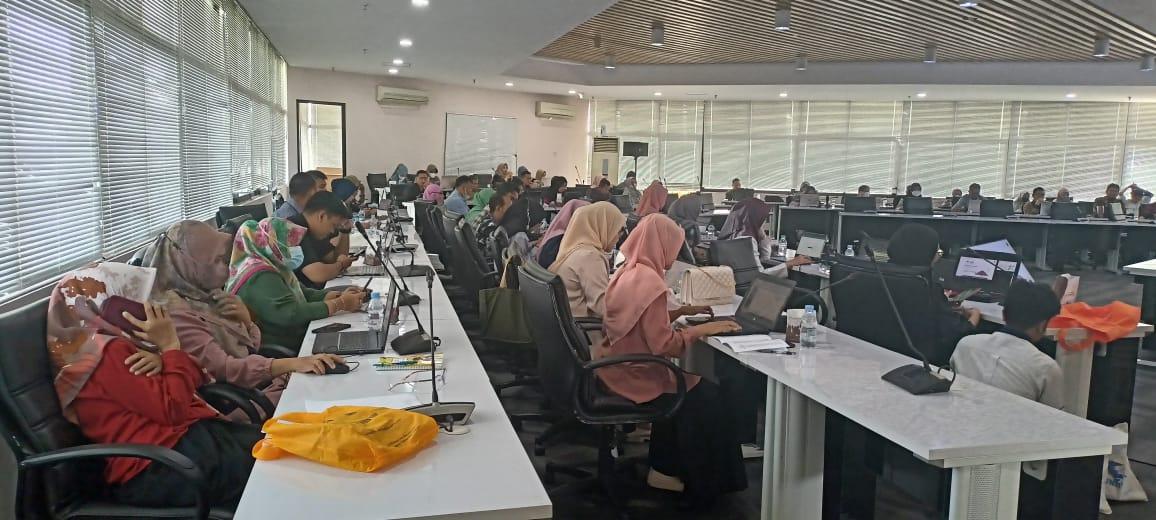 Tingkat Tempat Kerja
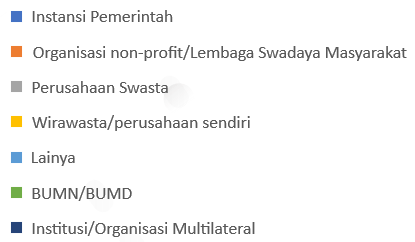 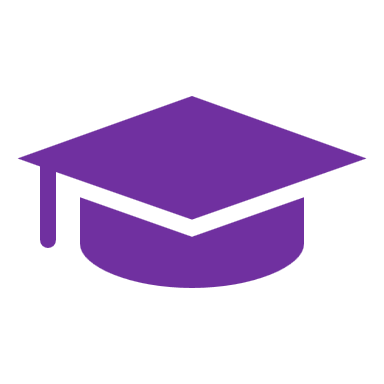 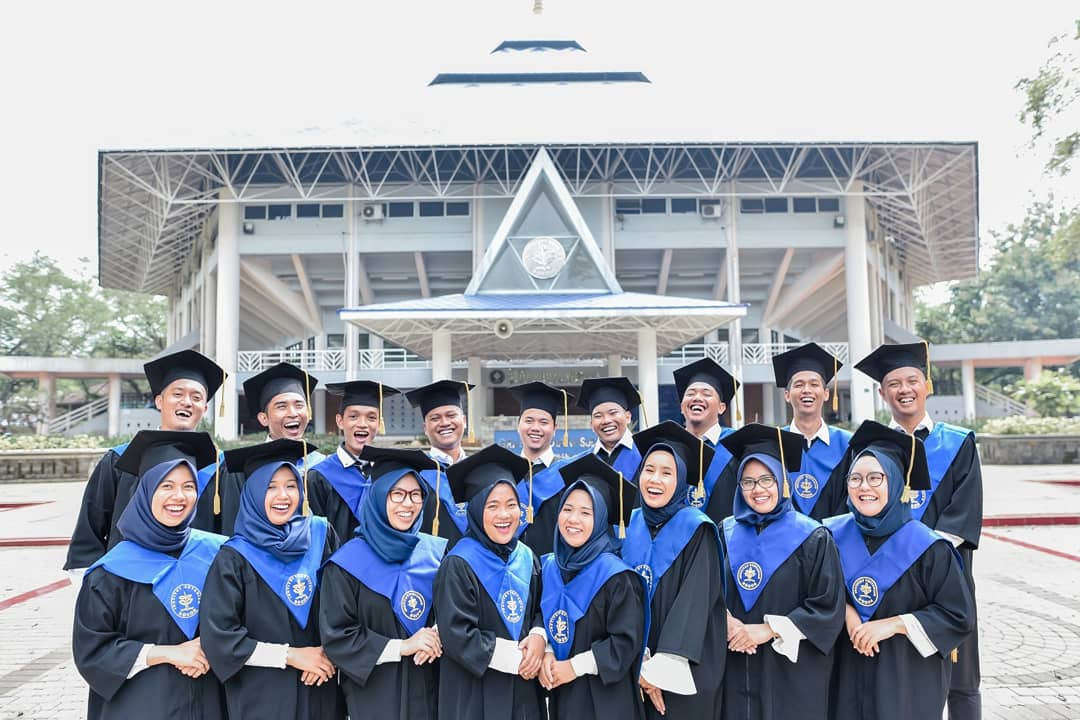 16,5
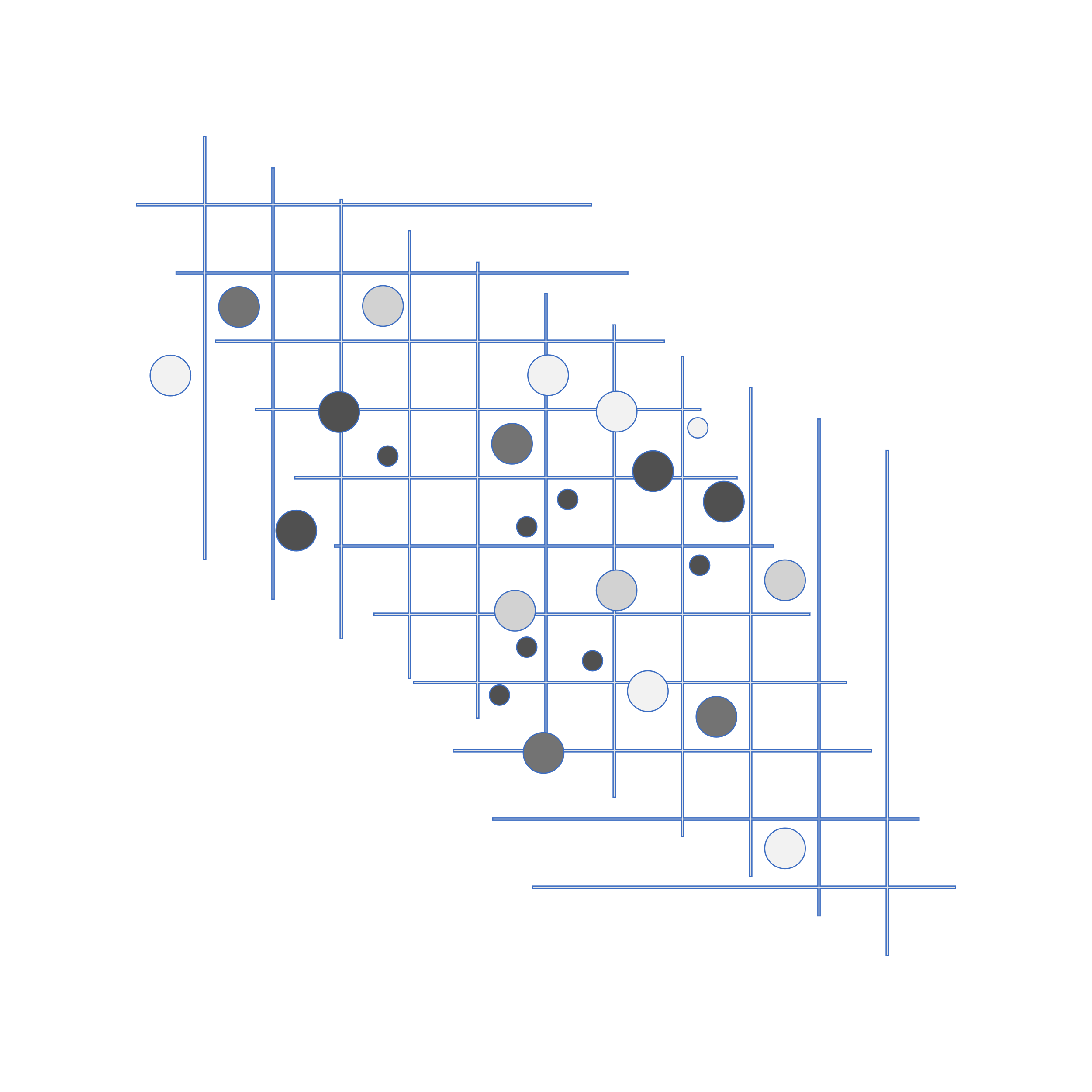 > 6 bulan
Masa Tunggu
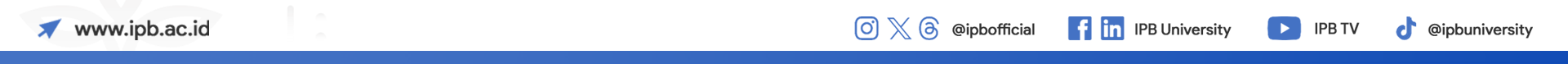 7
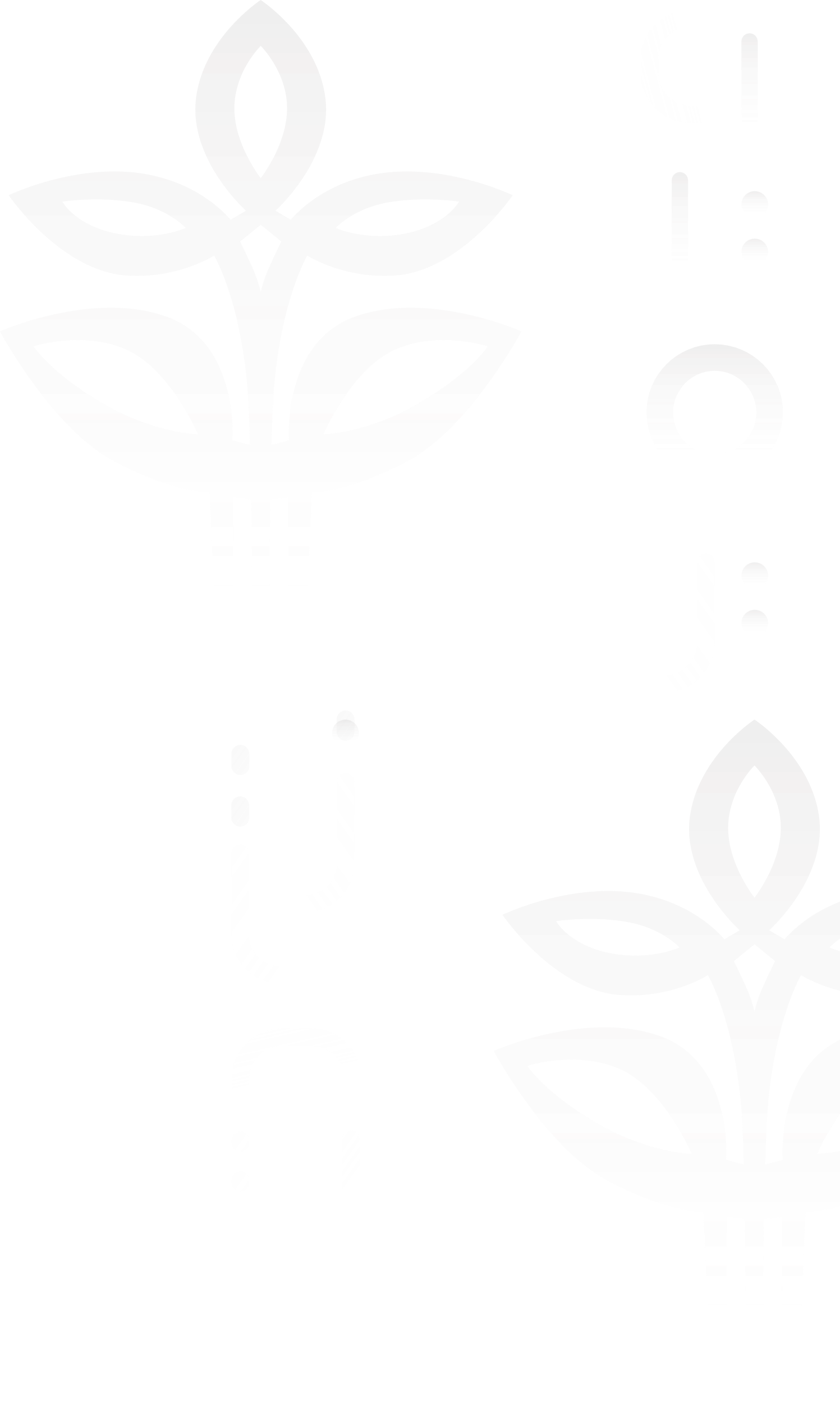 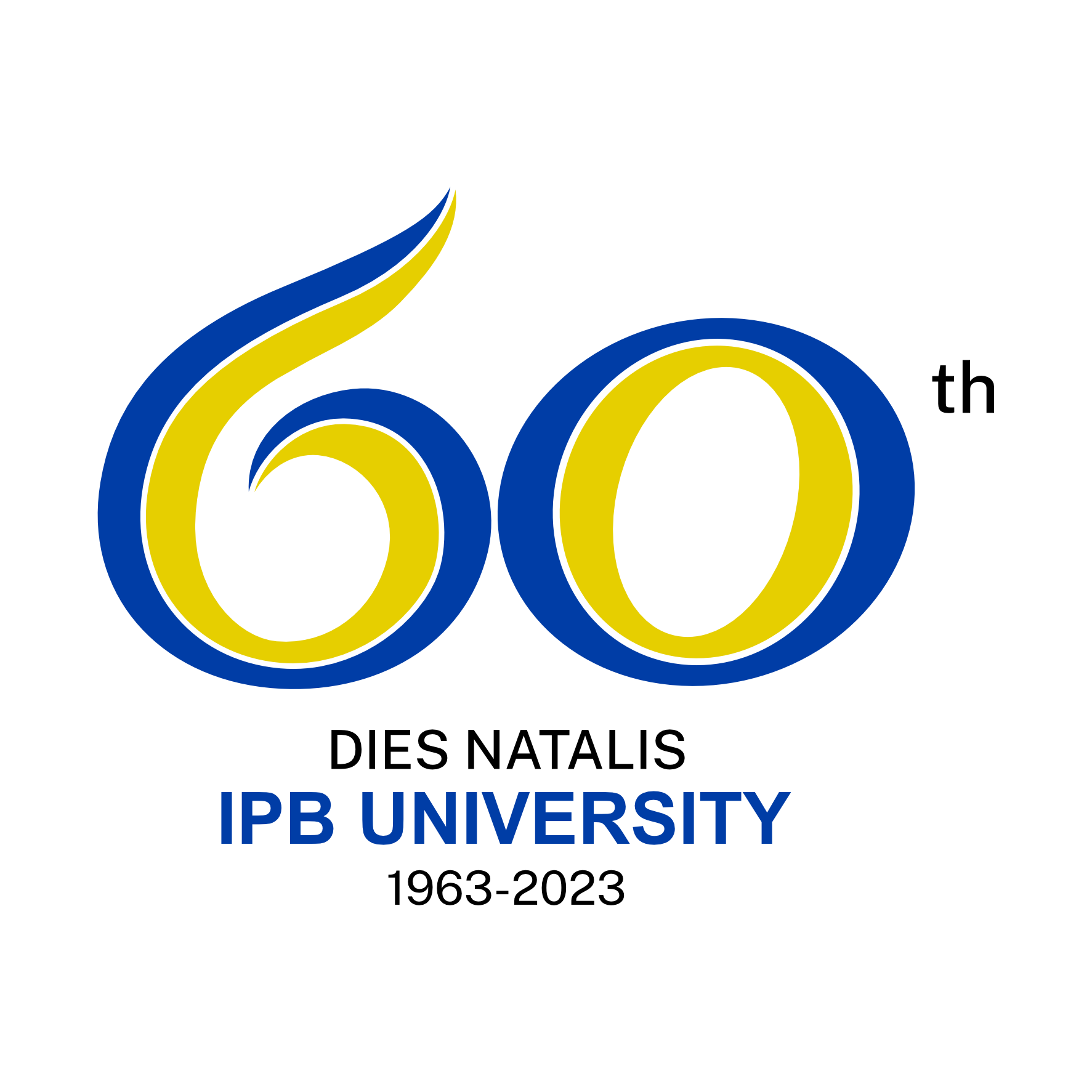 Keeratan dan Kesesuaian
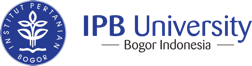 Keeratan Bidang Pekerjaan Lulusan dengan Pendidikan yang jalani menyatakan 
24% Cukup Erat, 22% sanat erat dan 20% erat.
Kesesuaian tingkat Pendidikan dengan pekerjaan lulusan menyatakan 
80% pada tingkat Pendidikan yang sama, 
13% setinggat lebih tinggi
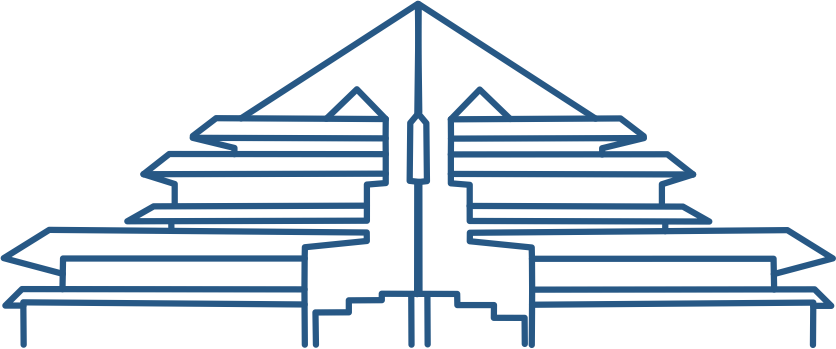 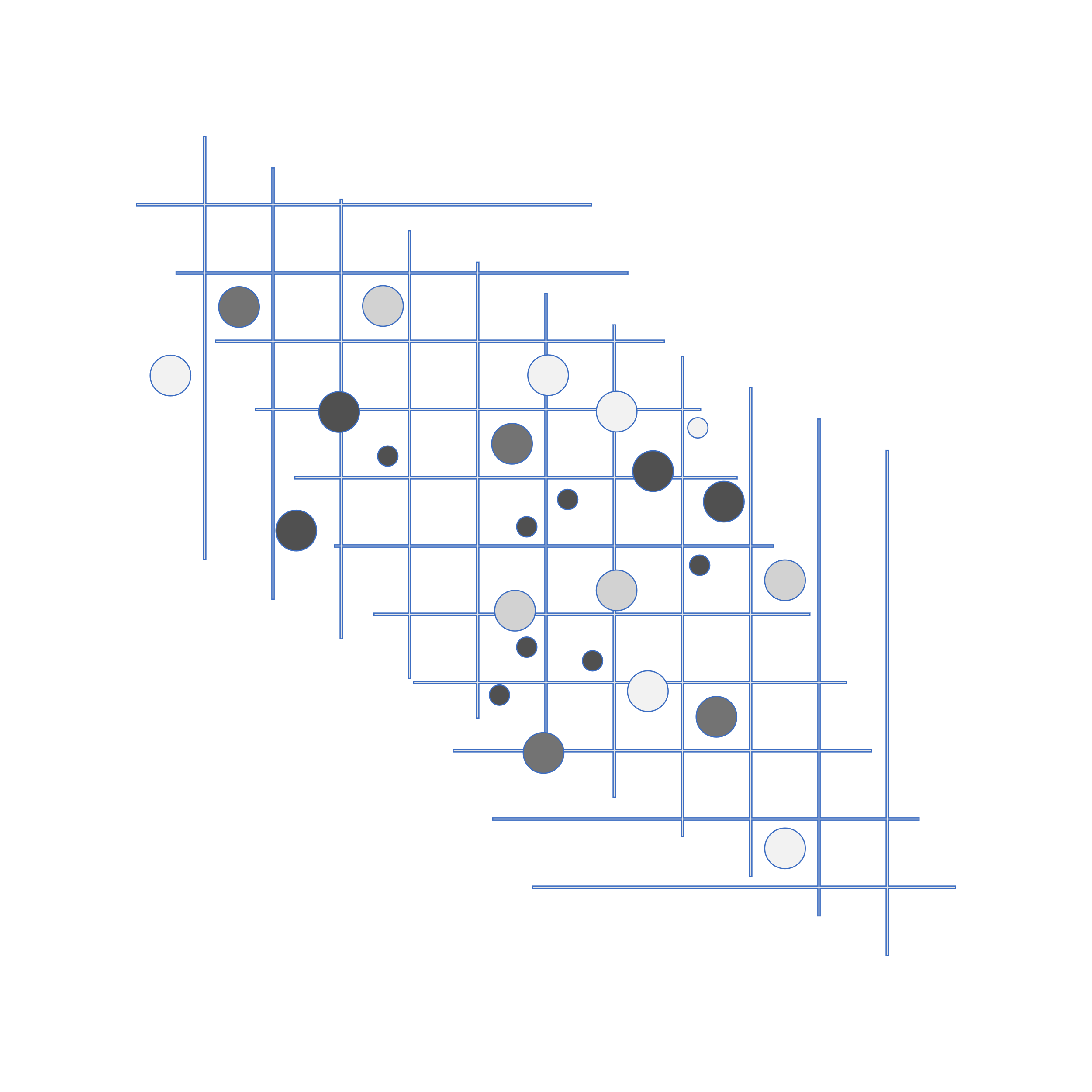 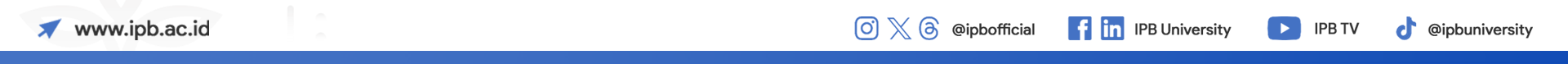 8
8
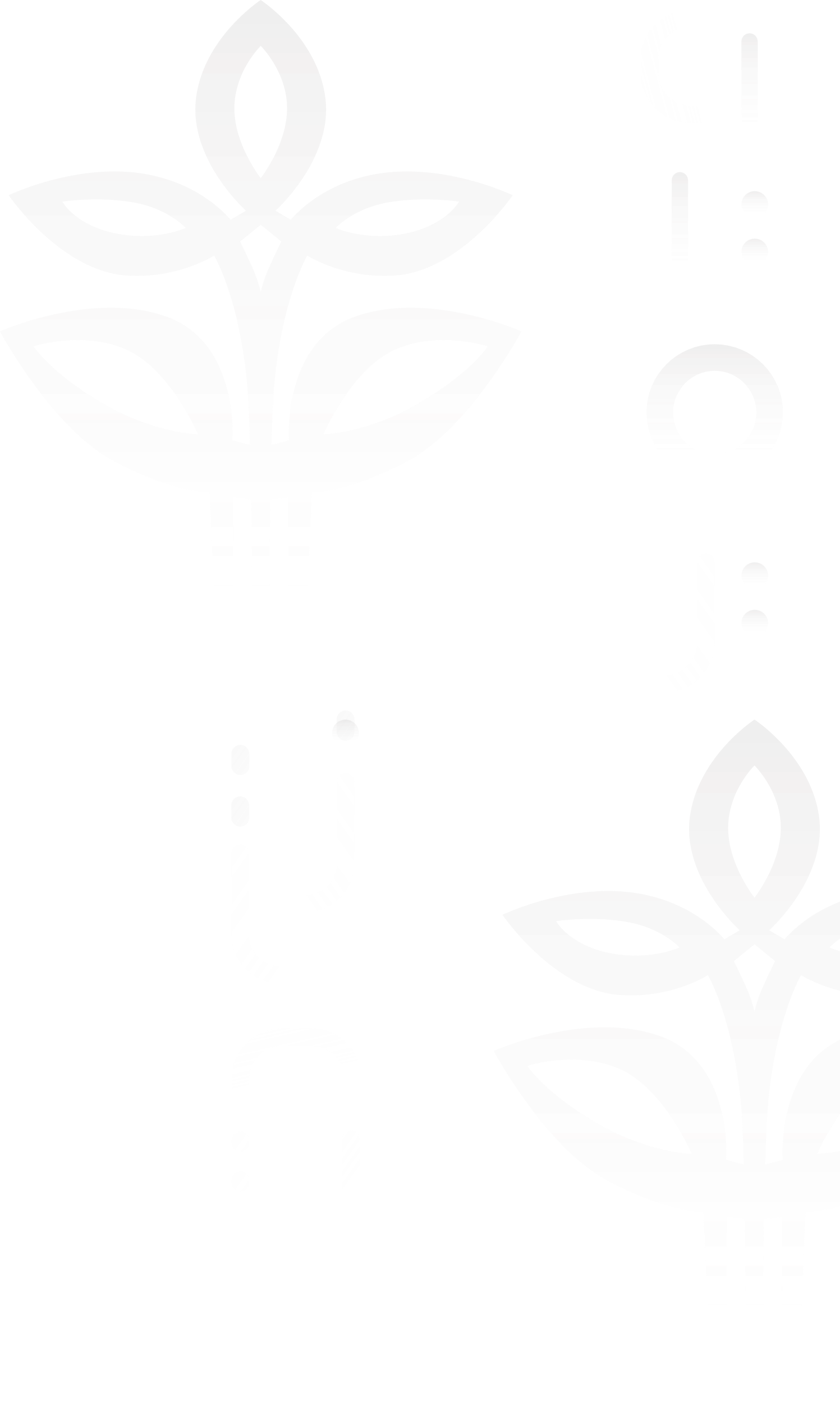 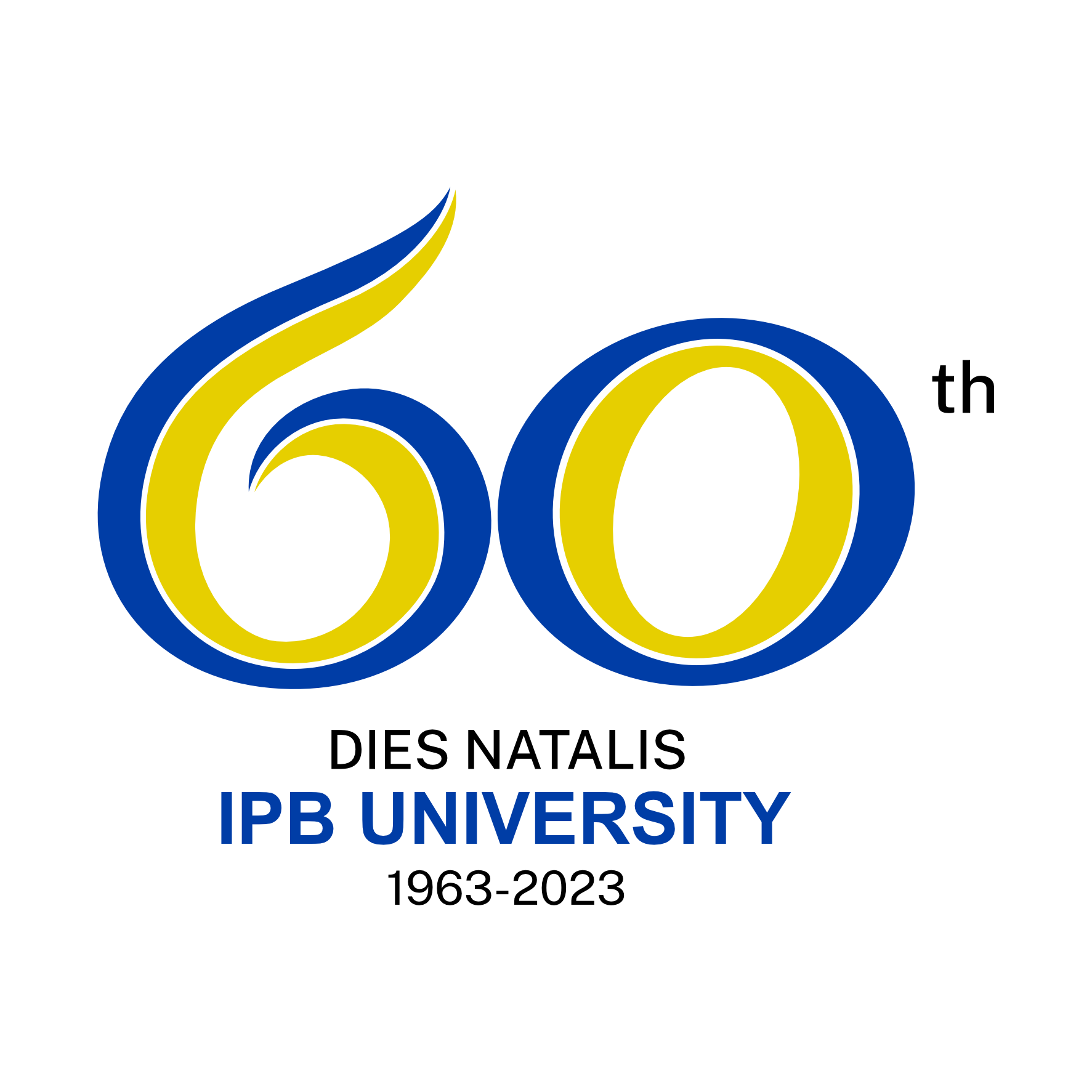 5,6%
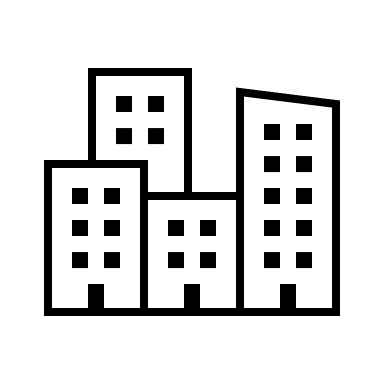 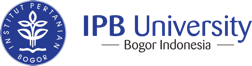 WIRAUSAHA
TARGET TINGKAT USAHA
JABATAN/POSISI
MODAL USAHA
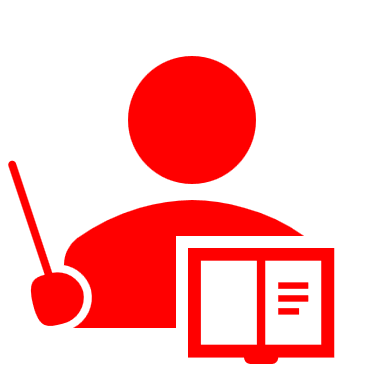 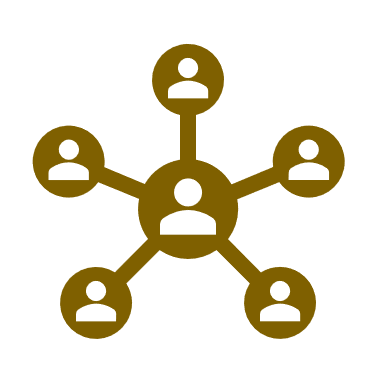 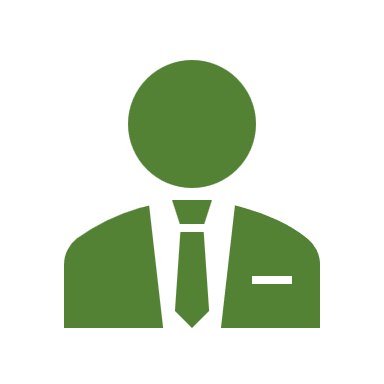 75%  
Tingkat Lokal
69,7% - Founder
50,6% - Biaya Sendiri
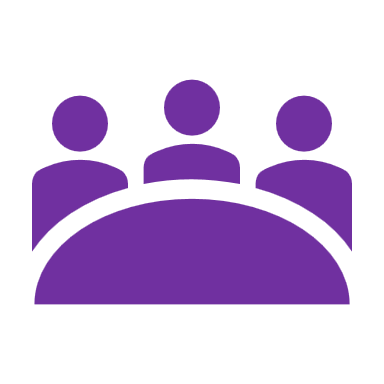 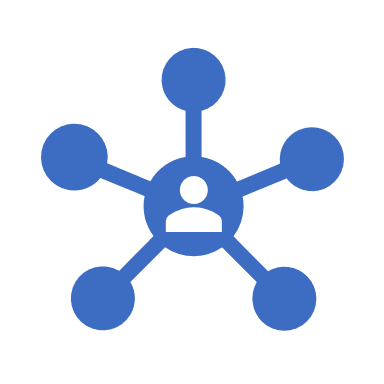 48,7% 
Tingkat Nasional
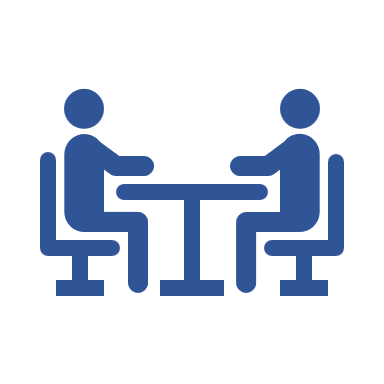 39, 7% keluarga
30,3% - Co-founder
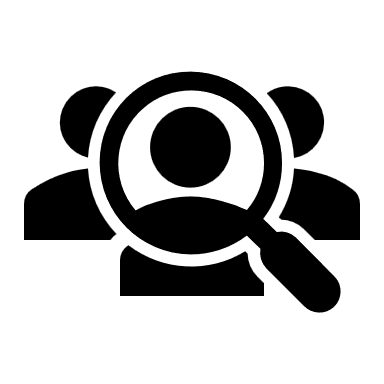 12,2 % 
Tingkat International
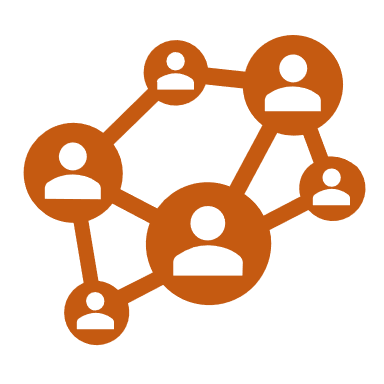 9,6% -Investor
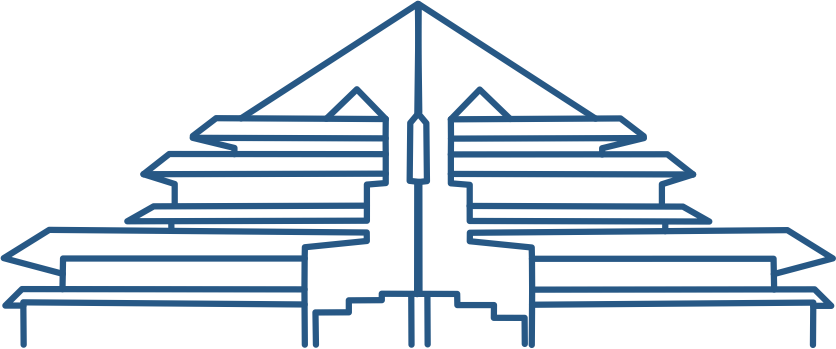 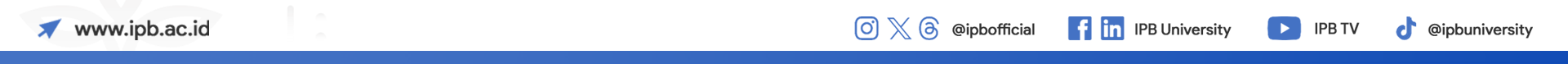 9
9
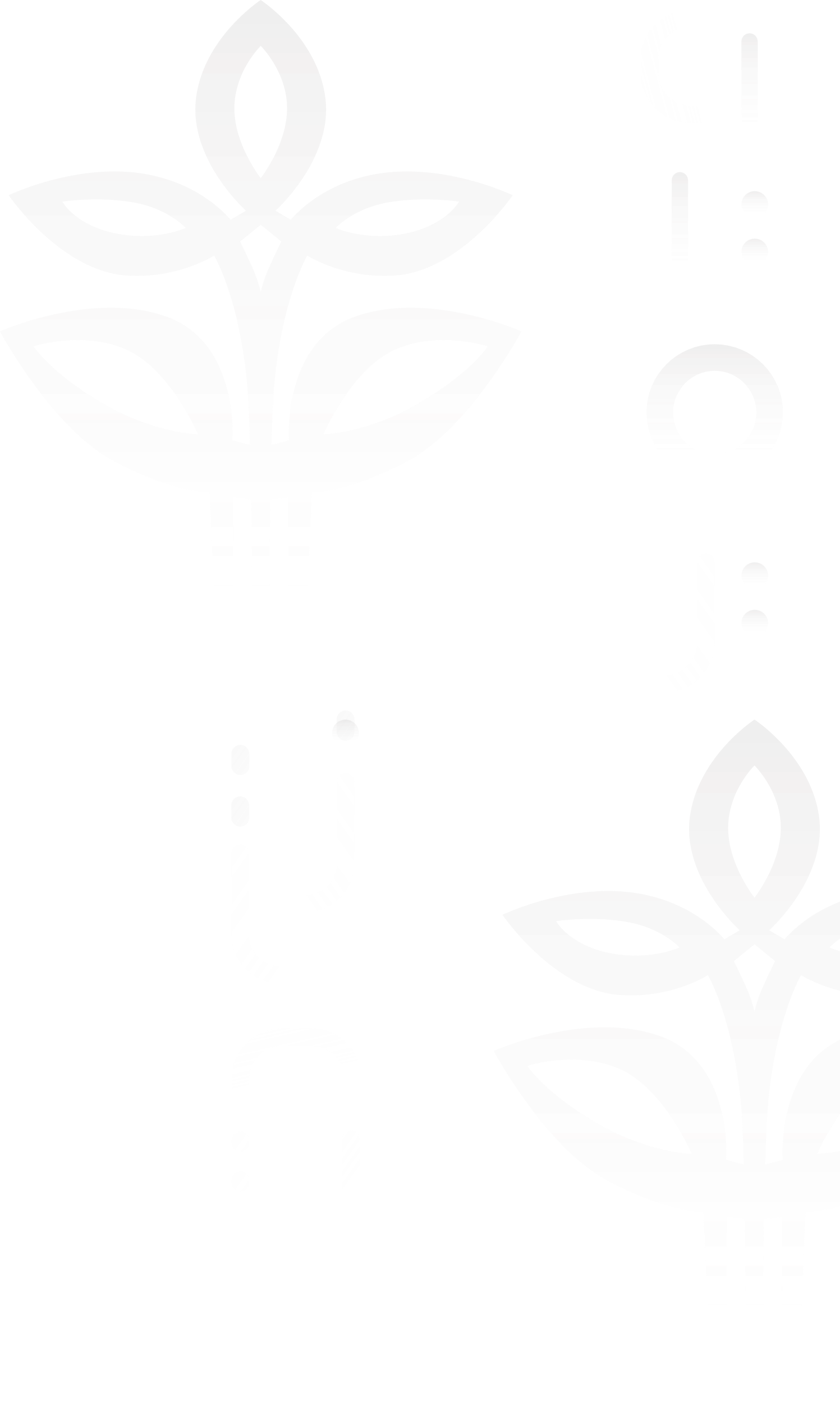 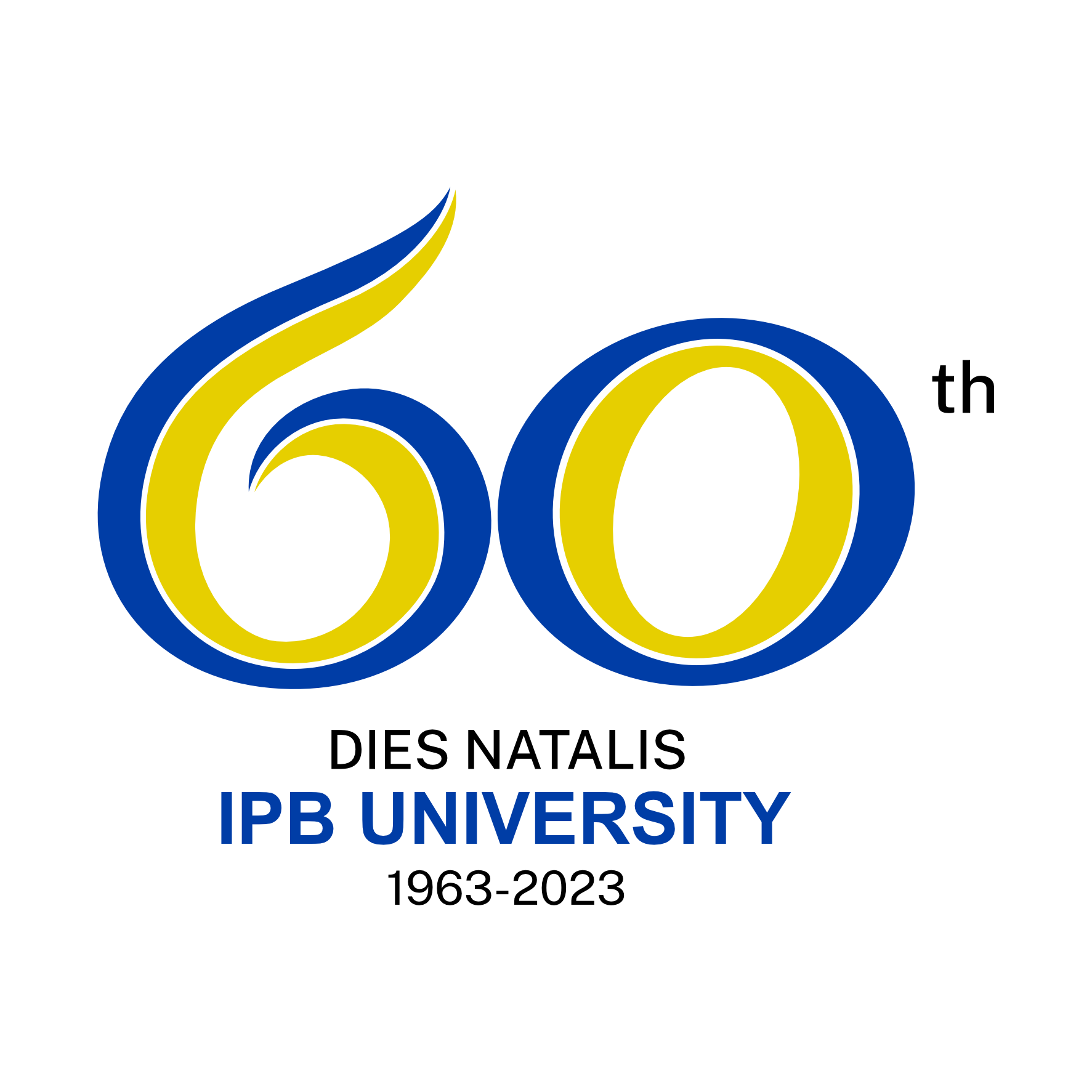 Lulusan 2022, 455 melanjutkan studi. 56% biaya Pendidikan dari biaya sendiri dan 44% dari Beasiswa

Program studi lanjutan yang ditempuh 94,7% melanjutkan studi di Dalam Negeri dan 5,3% di luar Negeri. 

Bidang studi lanjutan 34,7% sangat erat dengan Pendidikan sebelumnya dan 34,1% erat.
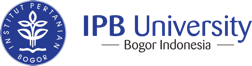 16,5%
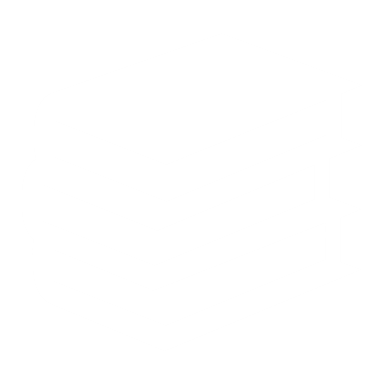 992
MELANJUTKAN STUDI
554
246
216
162
110
112
123
101
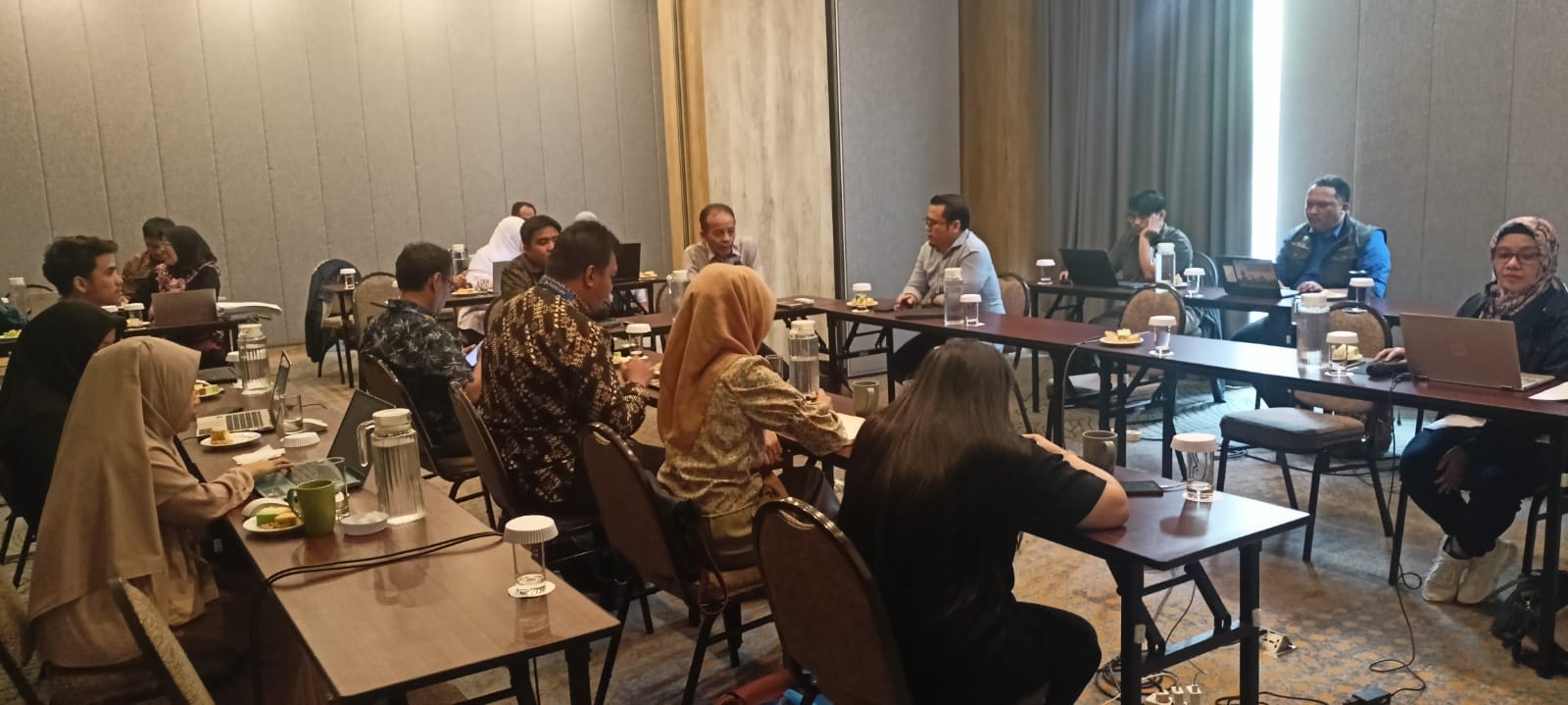 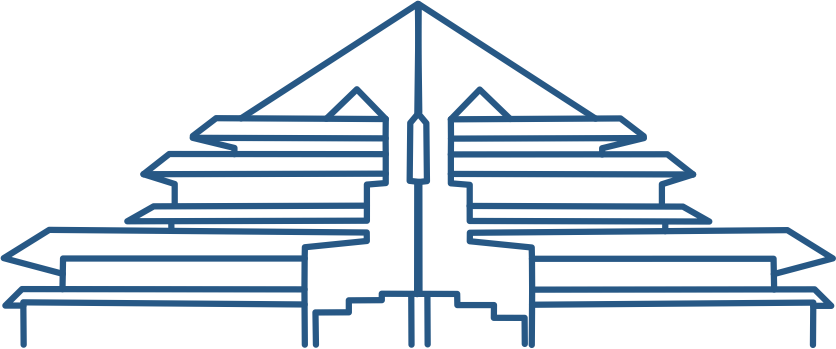 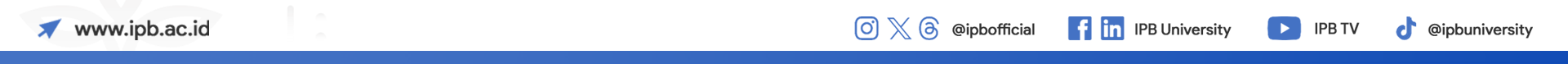 10
10
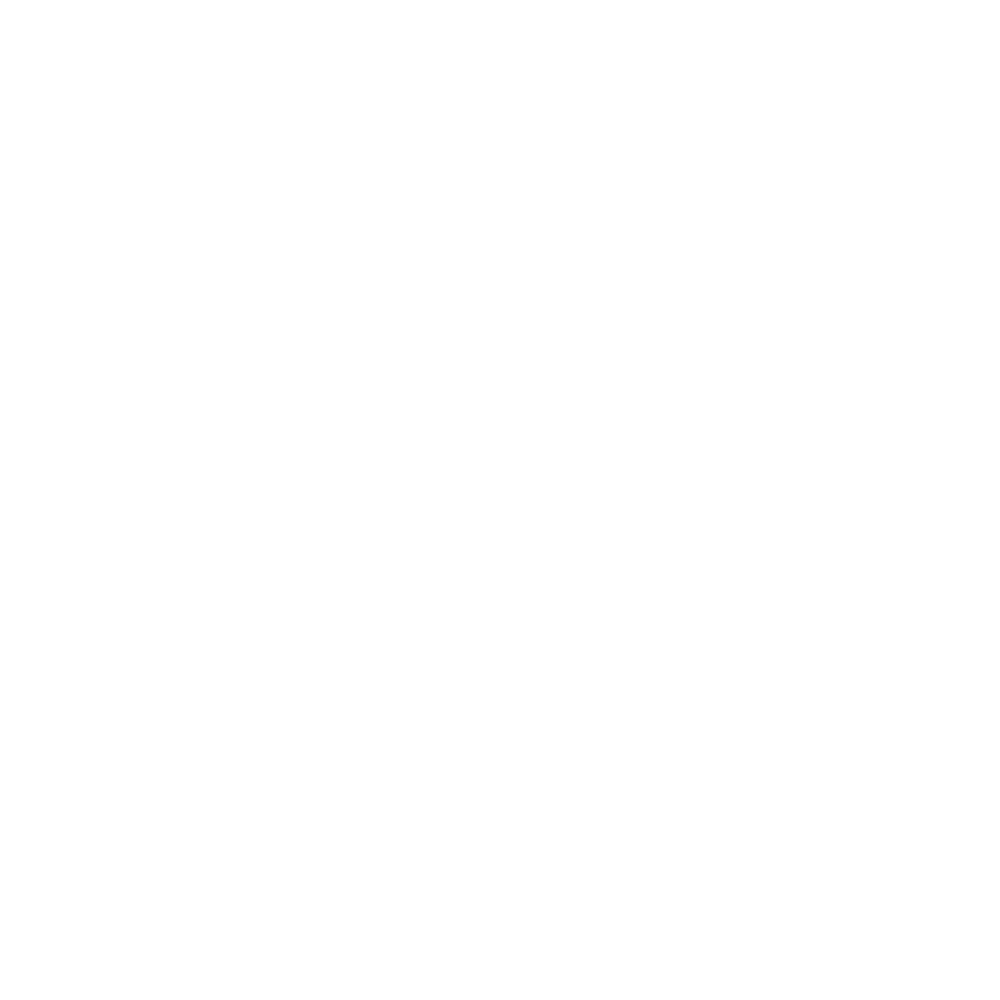 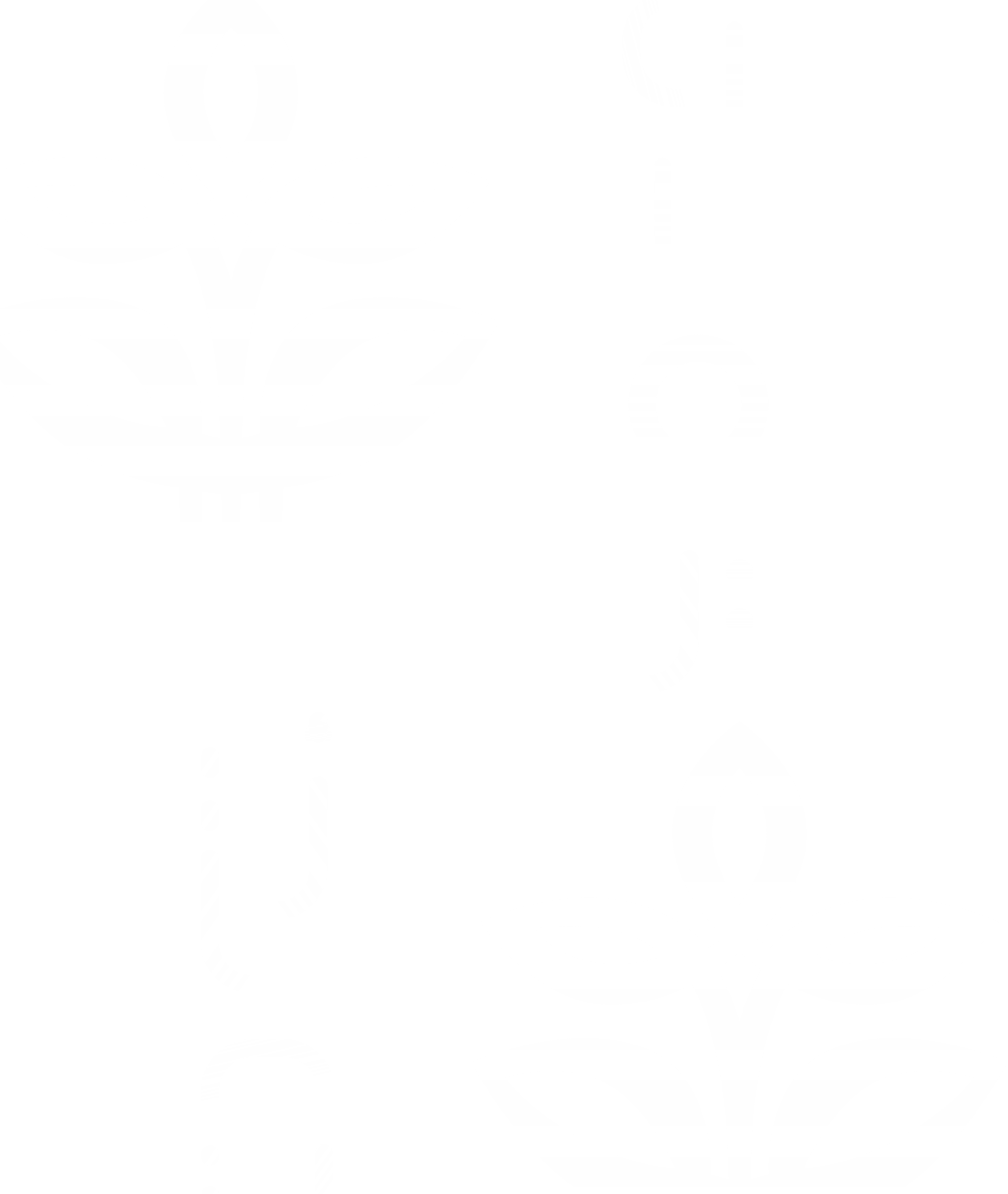 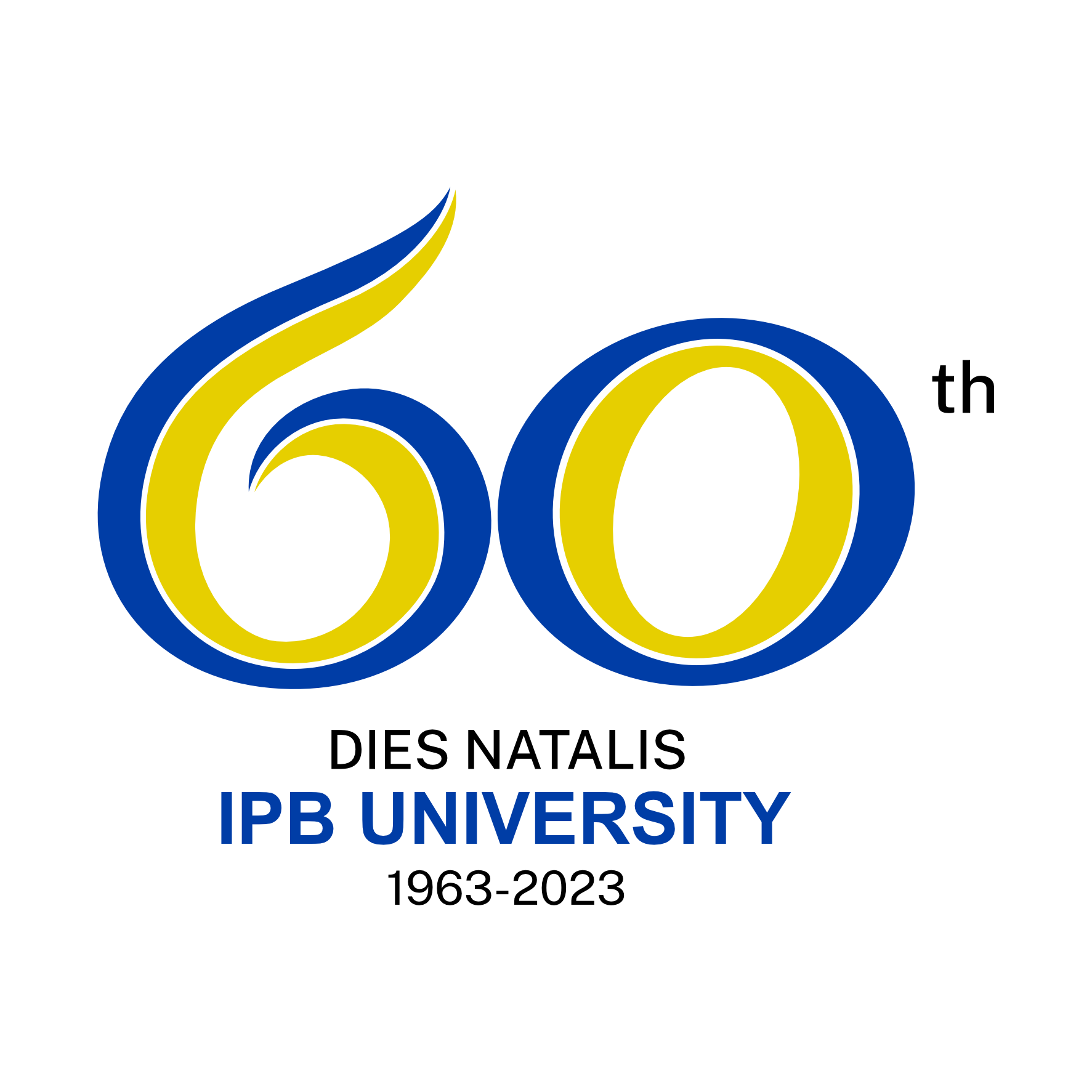 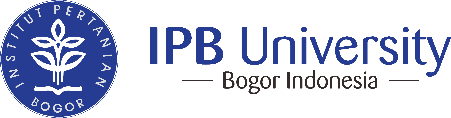 TERIMA KASIH
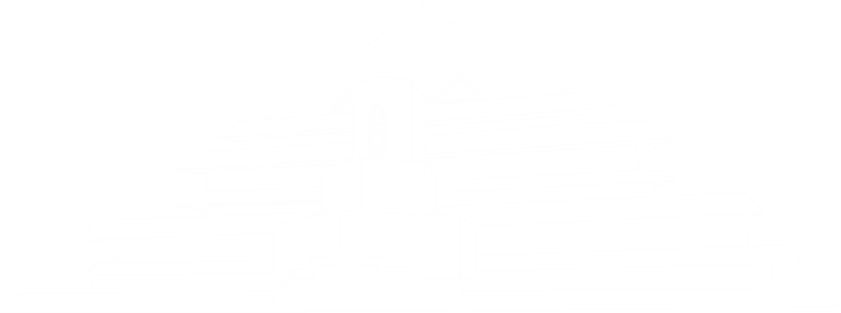 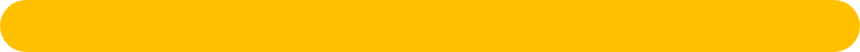 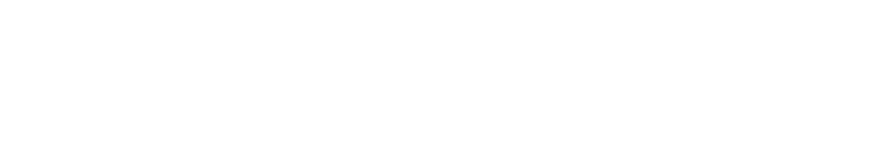